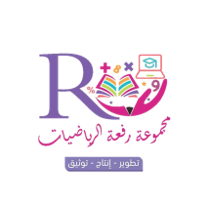 @mimaalth
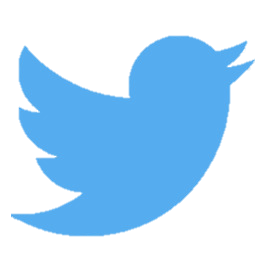 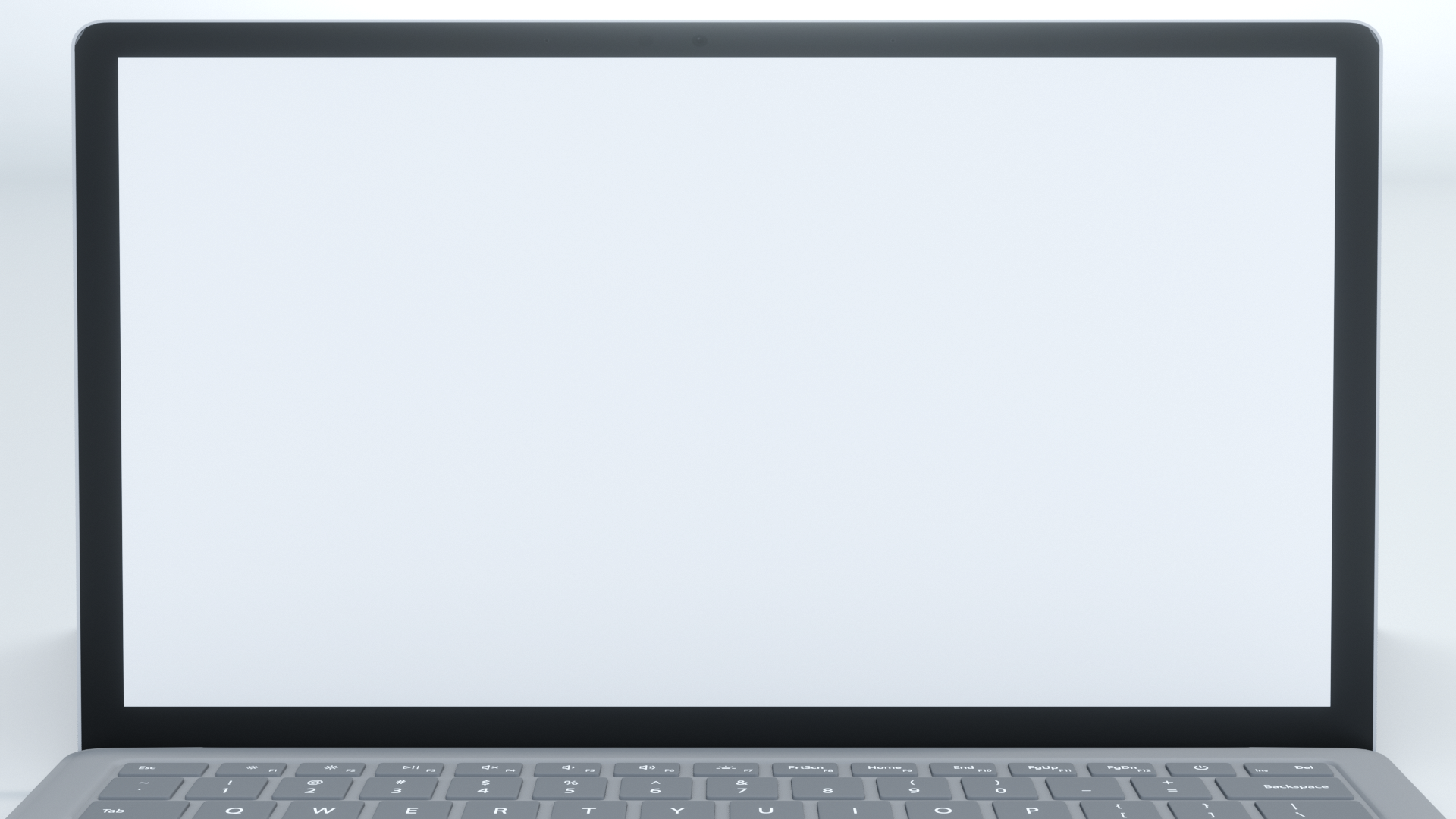 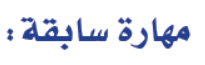 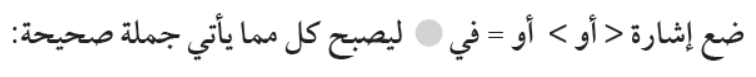 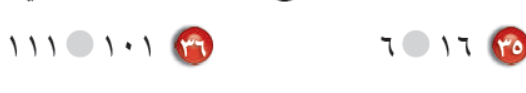 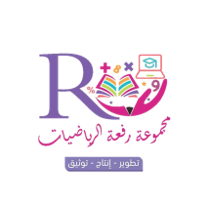 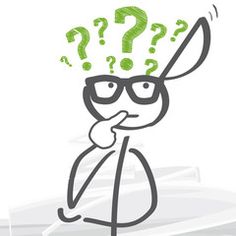 منى الثبيتي
@mimaalth
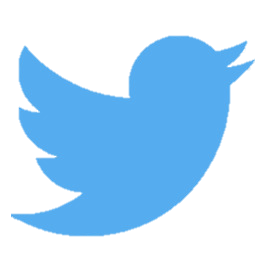 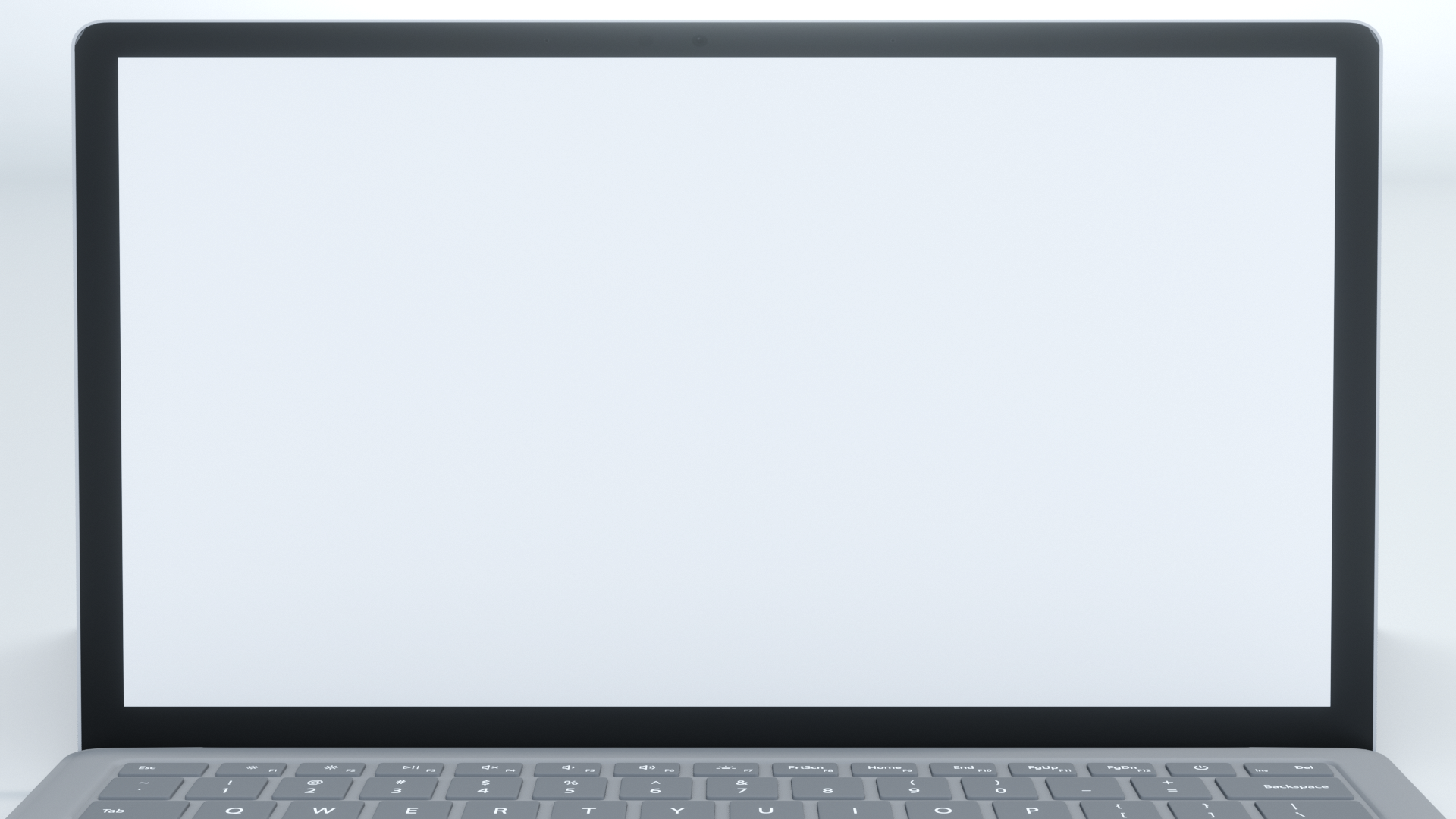 عنوان الدرس :
التاريخ :   /    / 1443هـ
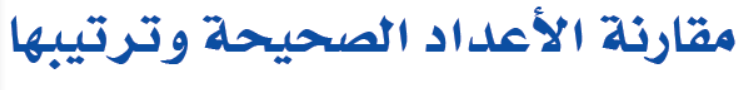 الحصة  :     الفصل : 1 /
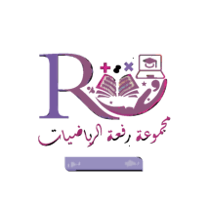 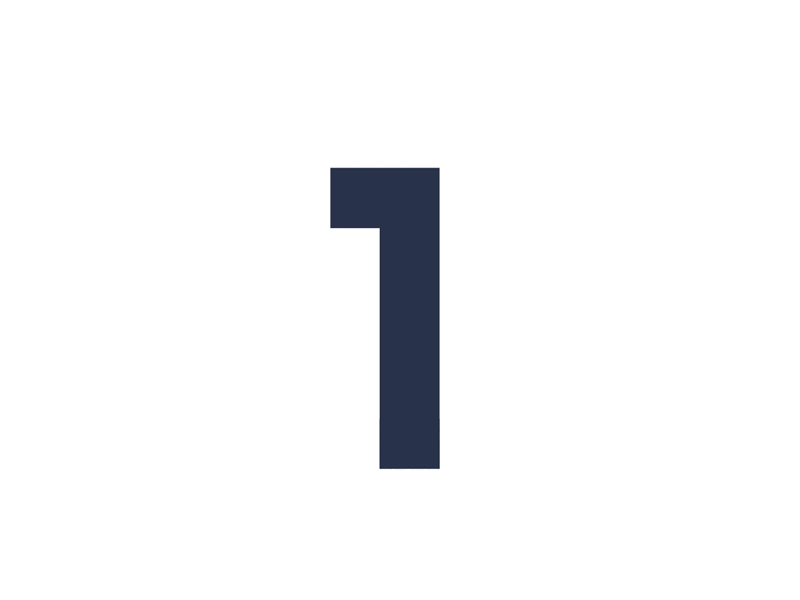 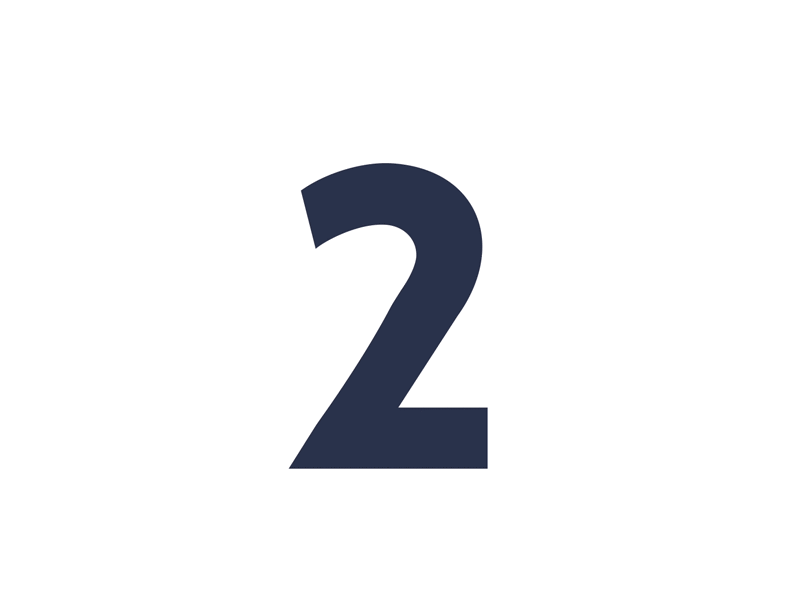 التركيز
التدريس
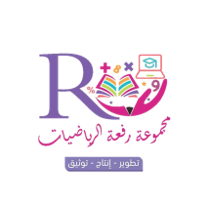 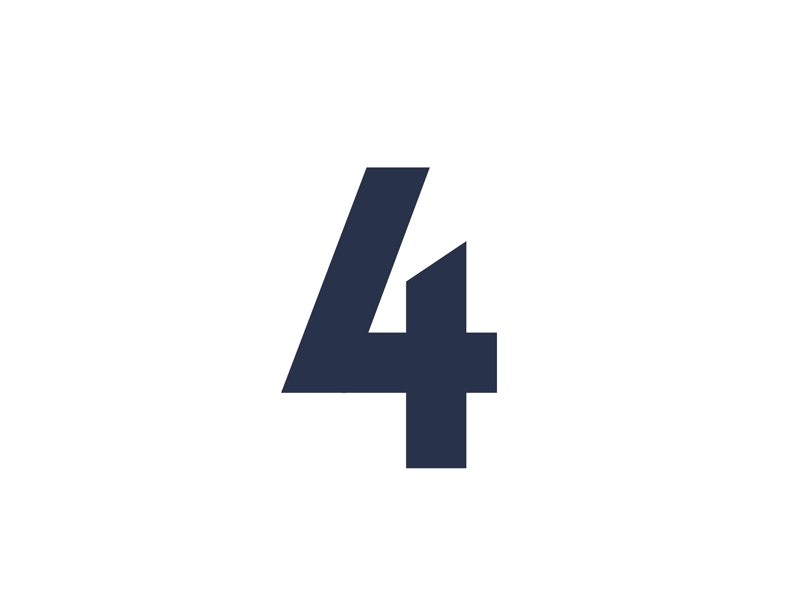 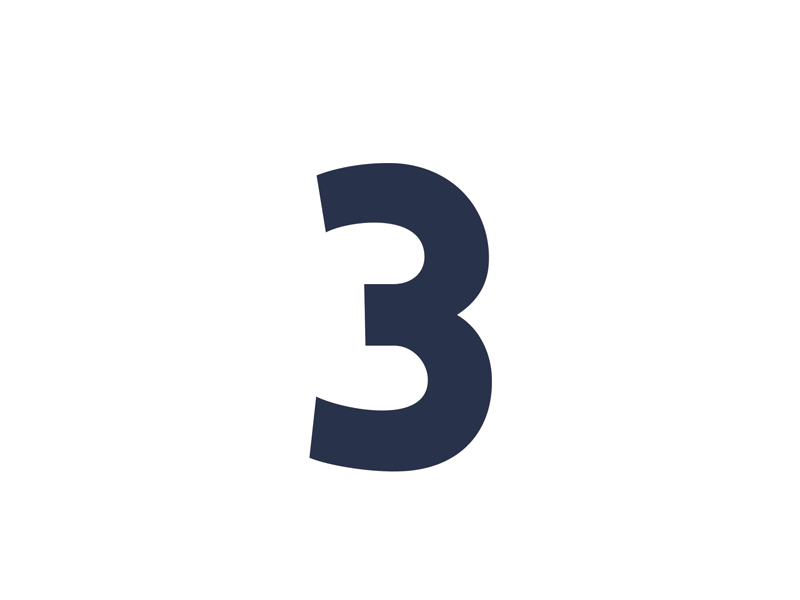 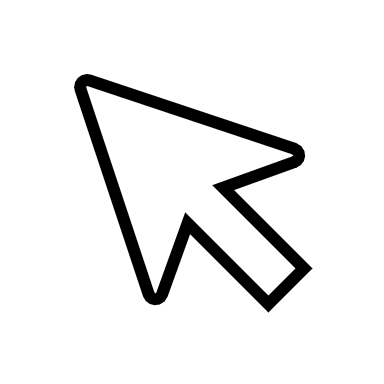 منى الثبيتي
التدريب
التقويم
@mimaalth
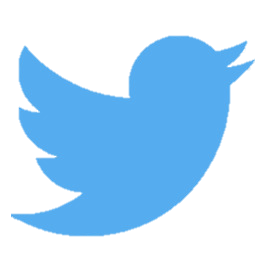 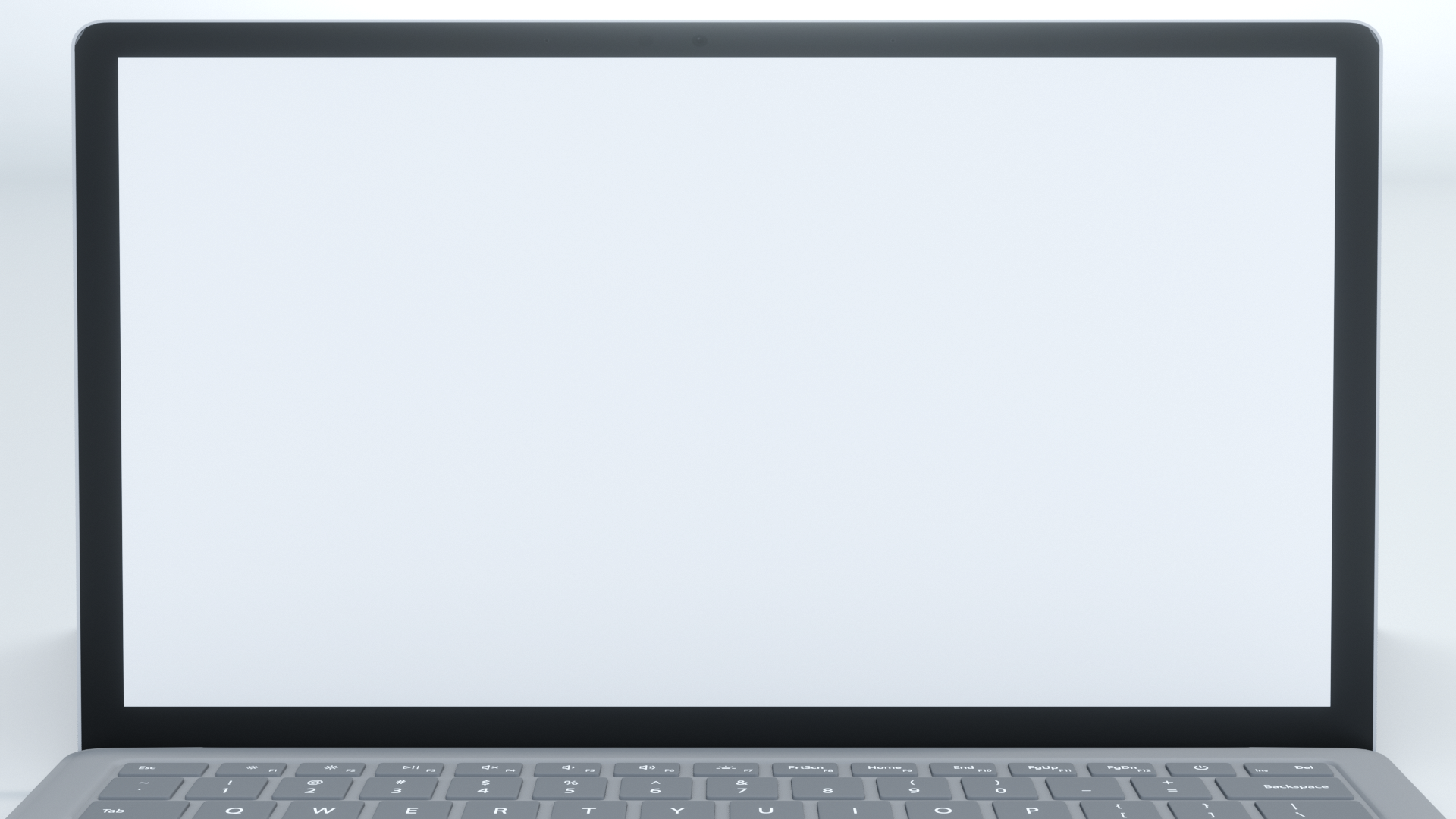 عنوان الدرس :
التاريخ :   /    / 1443هـ
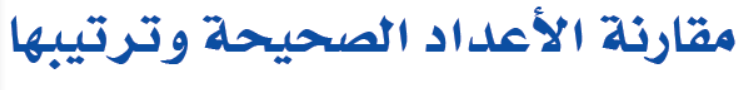 الحصة  :     الفصل : 1 /
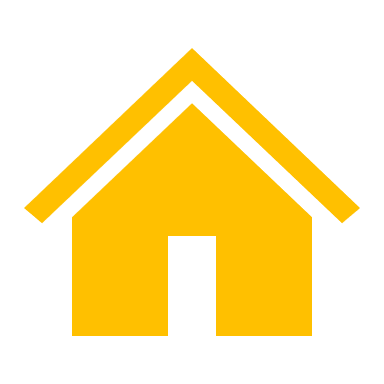 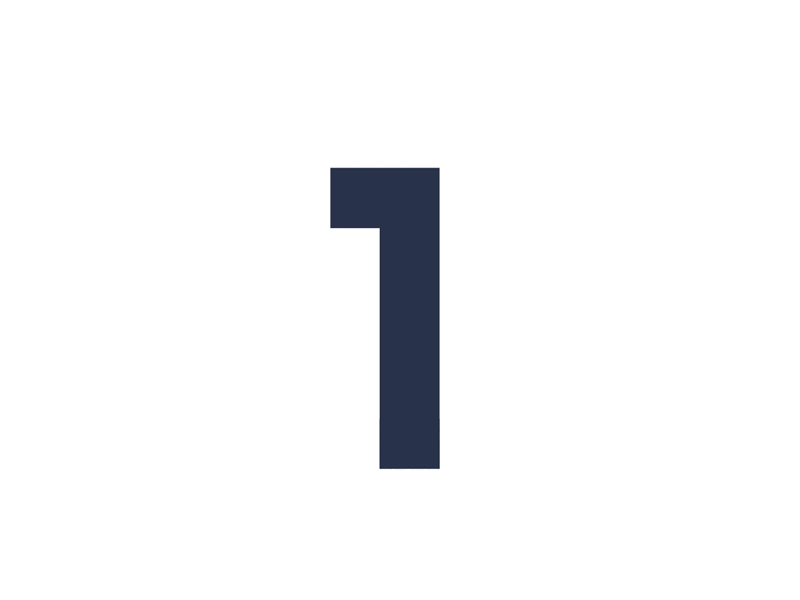 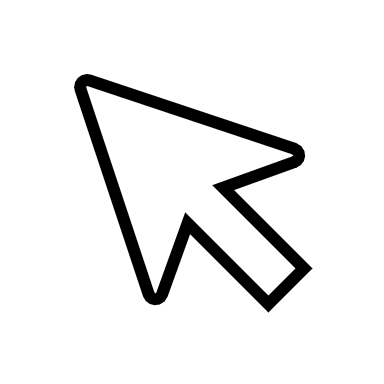 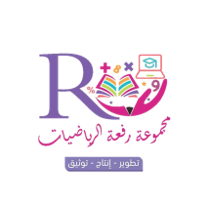 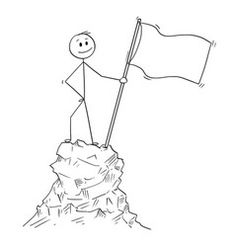 جدول التعلم
منى الثبيتي
@mimaalth
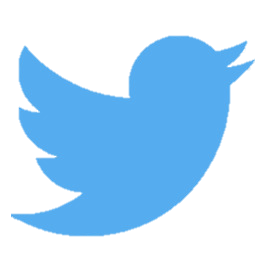 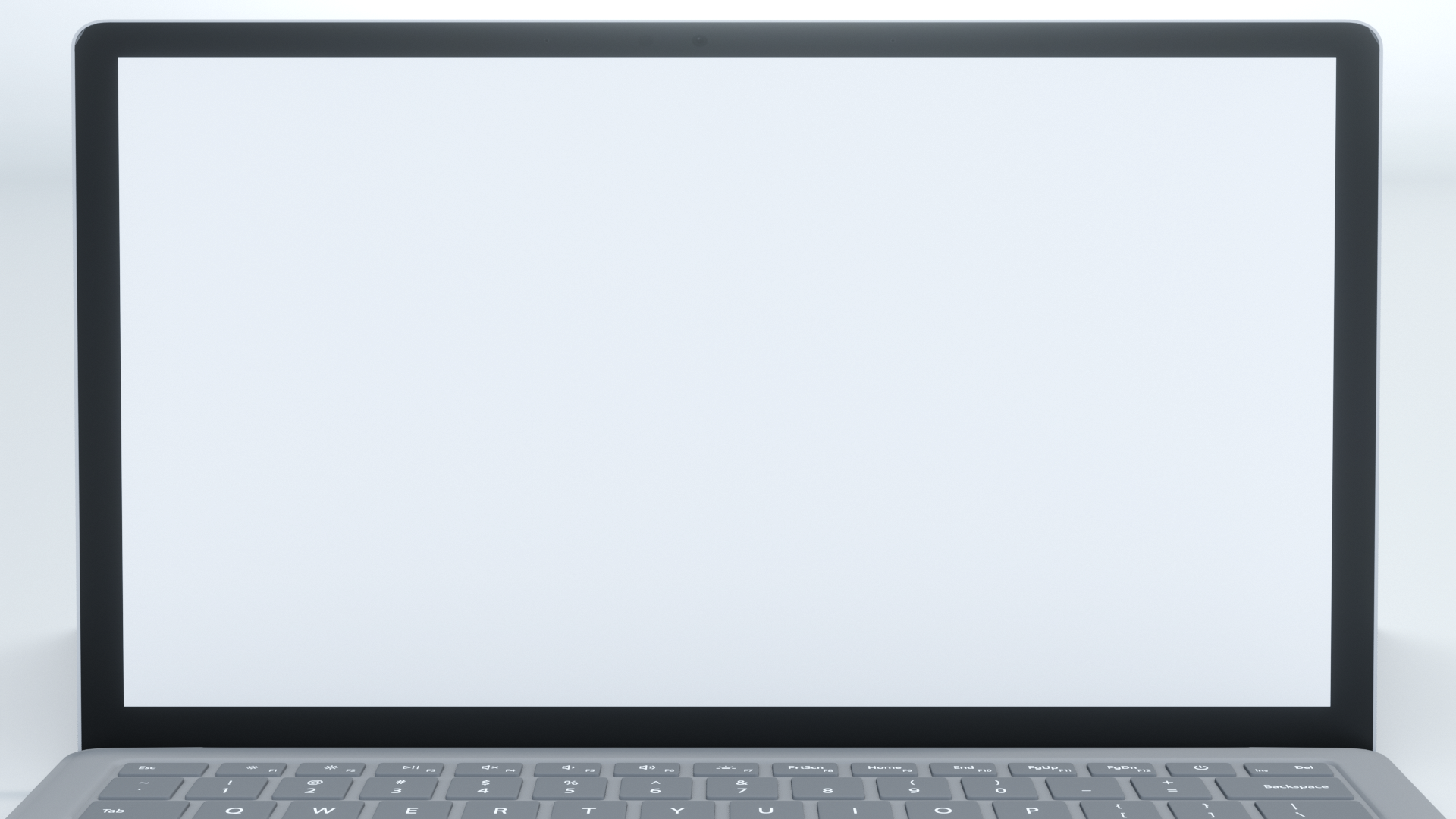 التاريخ :   /    / 1443هـ
عنوان الدرس :
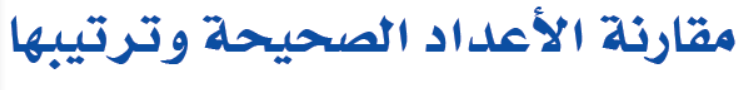 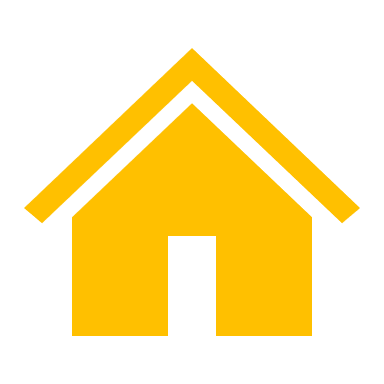 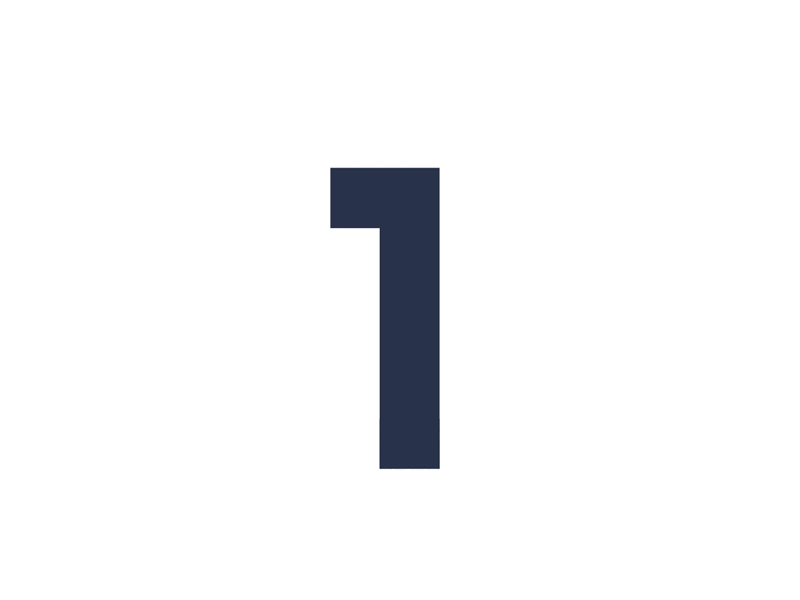 الحصة  :     الفصل : 1 /
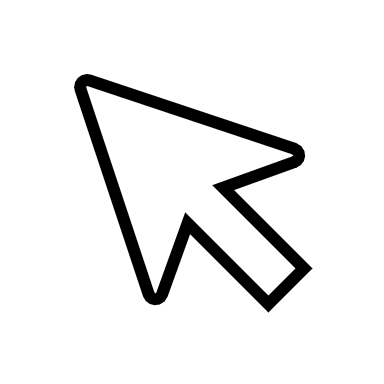 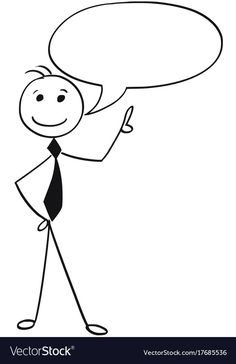 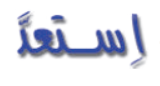 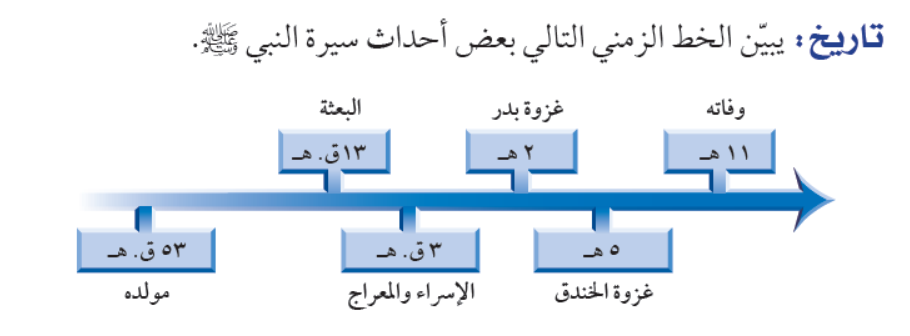 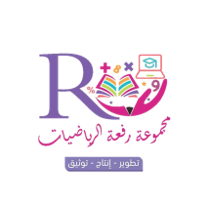 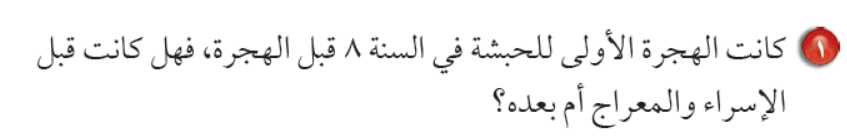 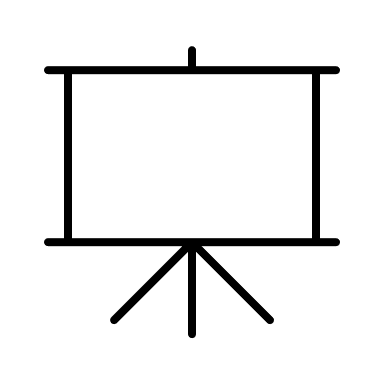 منى الثبيتي
@mimaalth
54
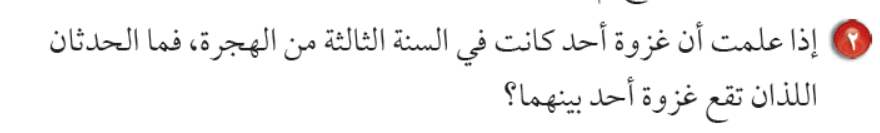 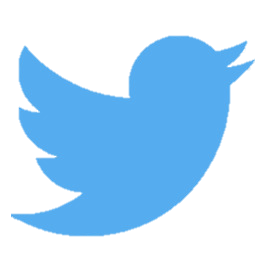 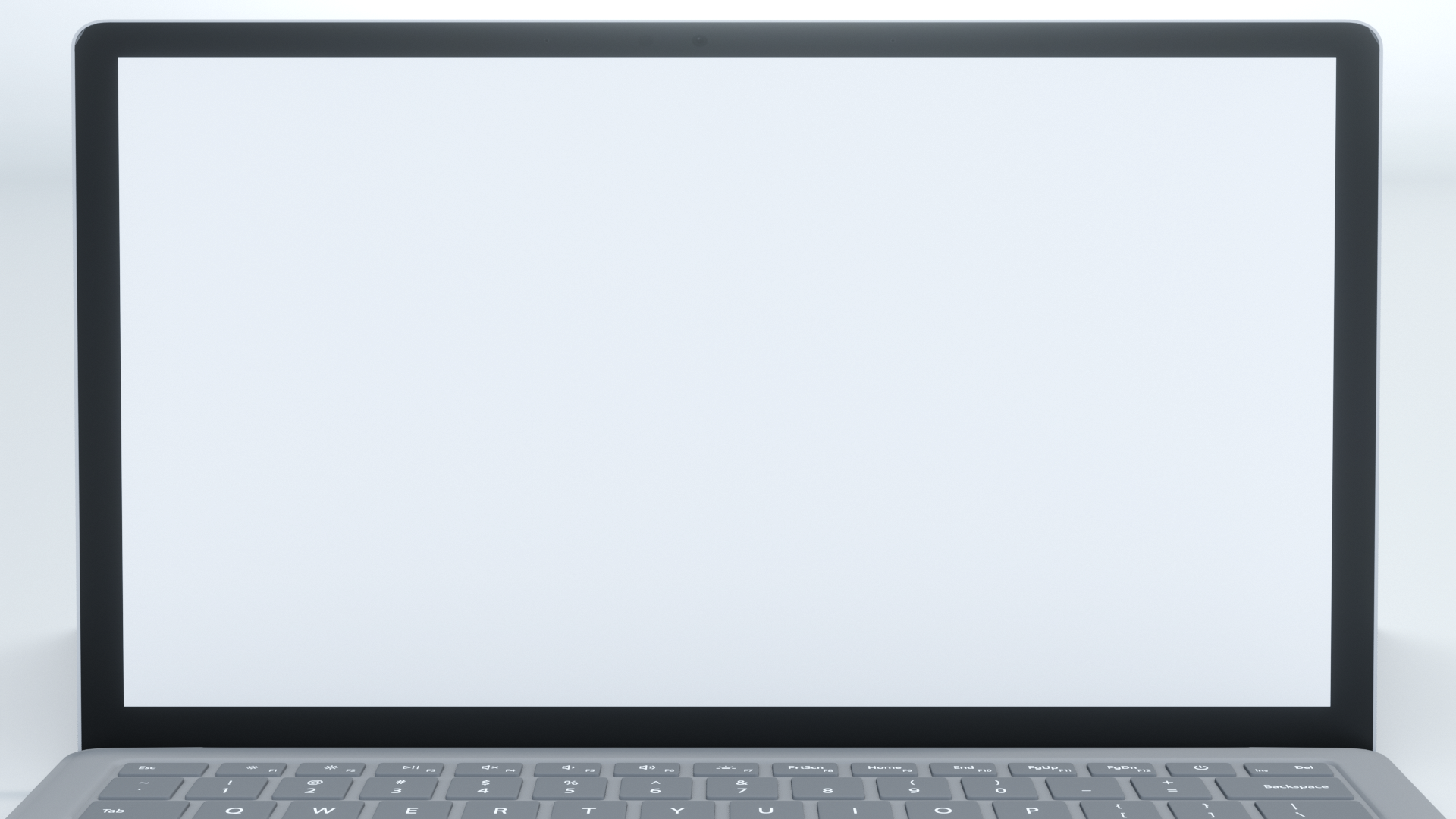 عنوان الدرس :
التاريخ :   /    / 1443هـ
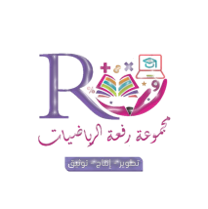 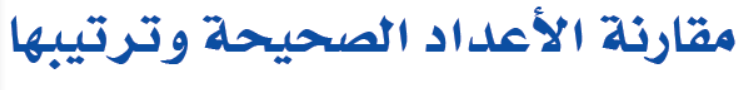 الحصة  :     الفصل : 1 /
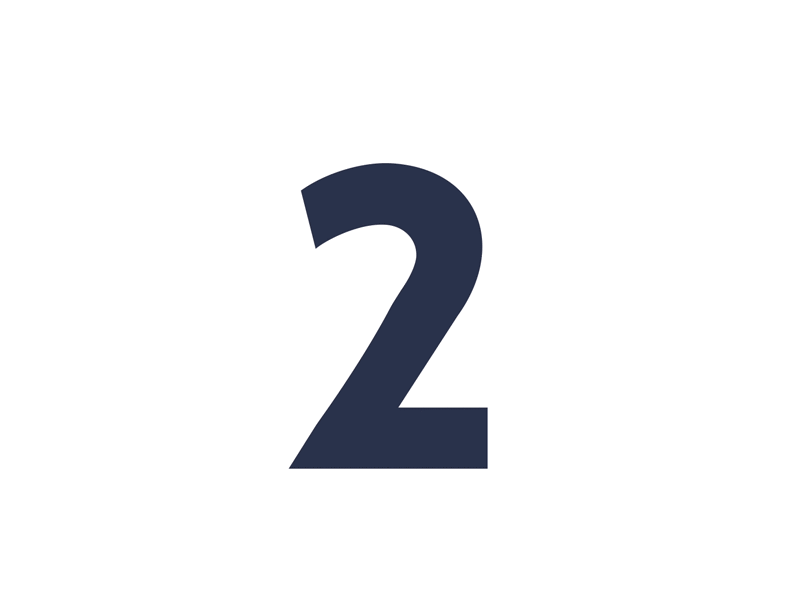 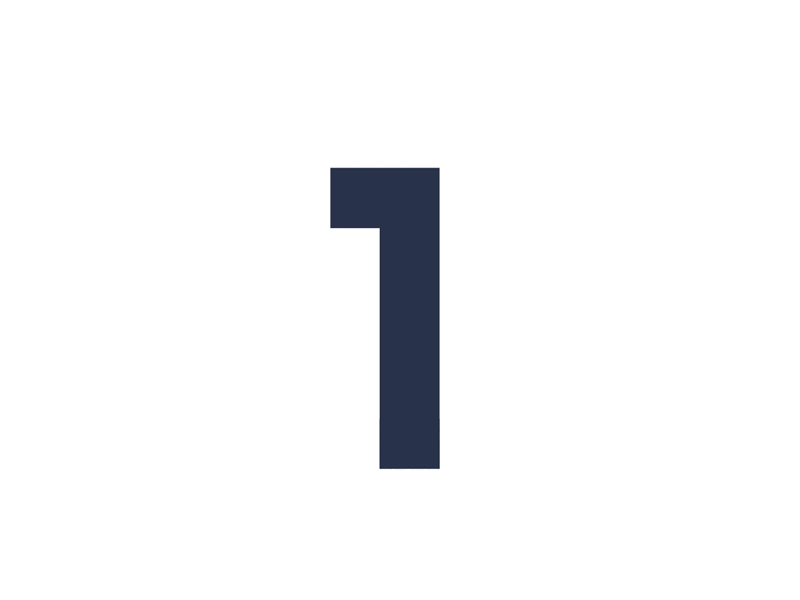 التدريس
التركيز
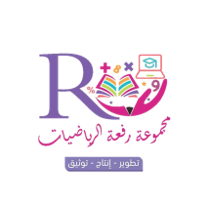 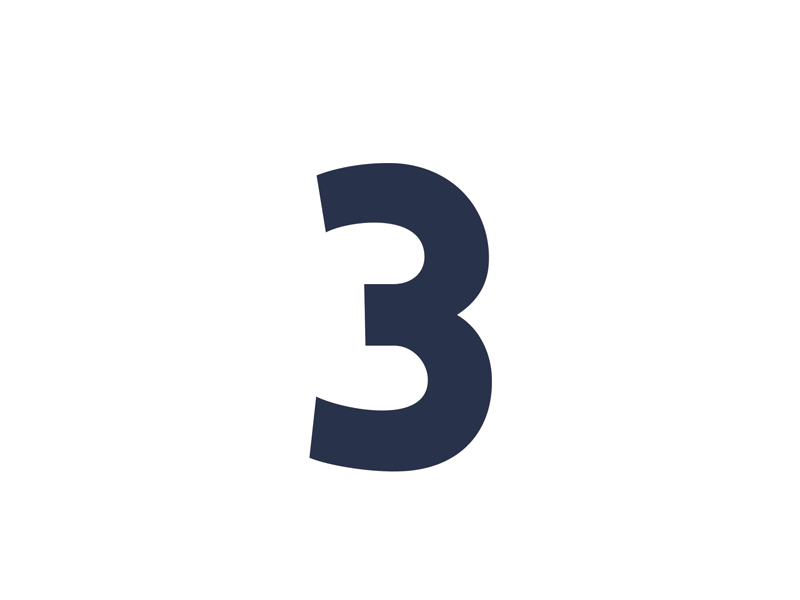 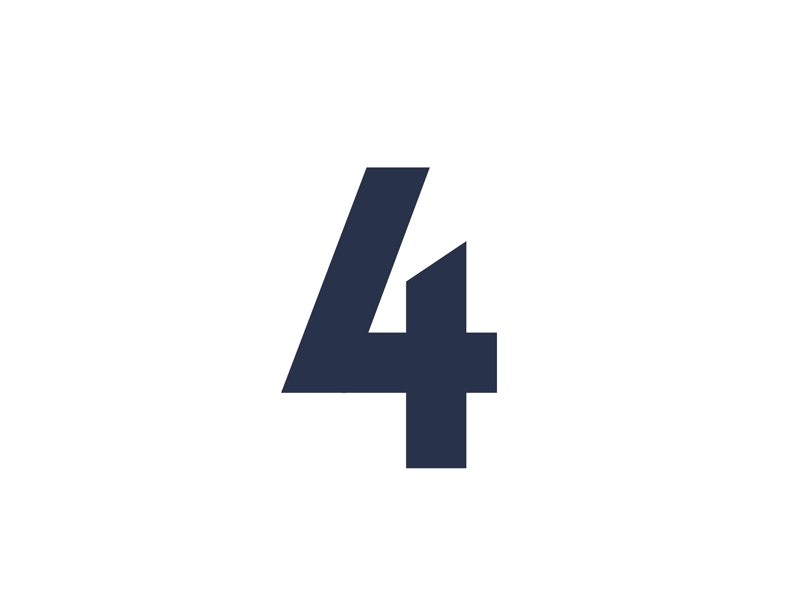 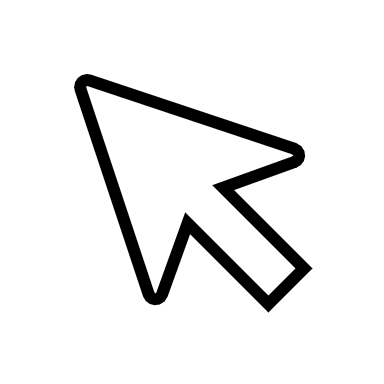 منى الثبيتي
التدريب
@mimaalth
التقويم
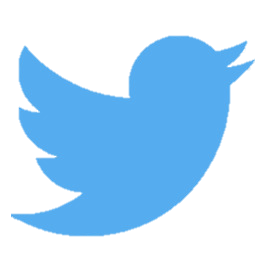 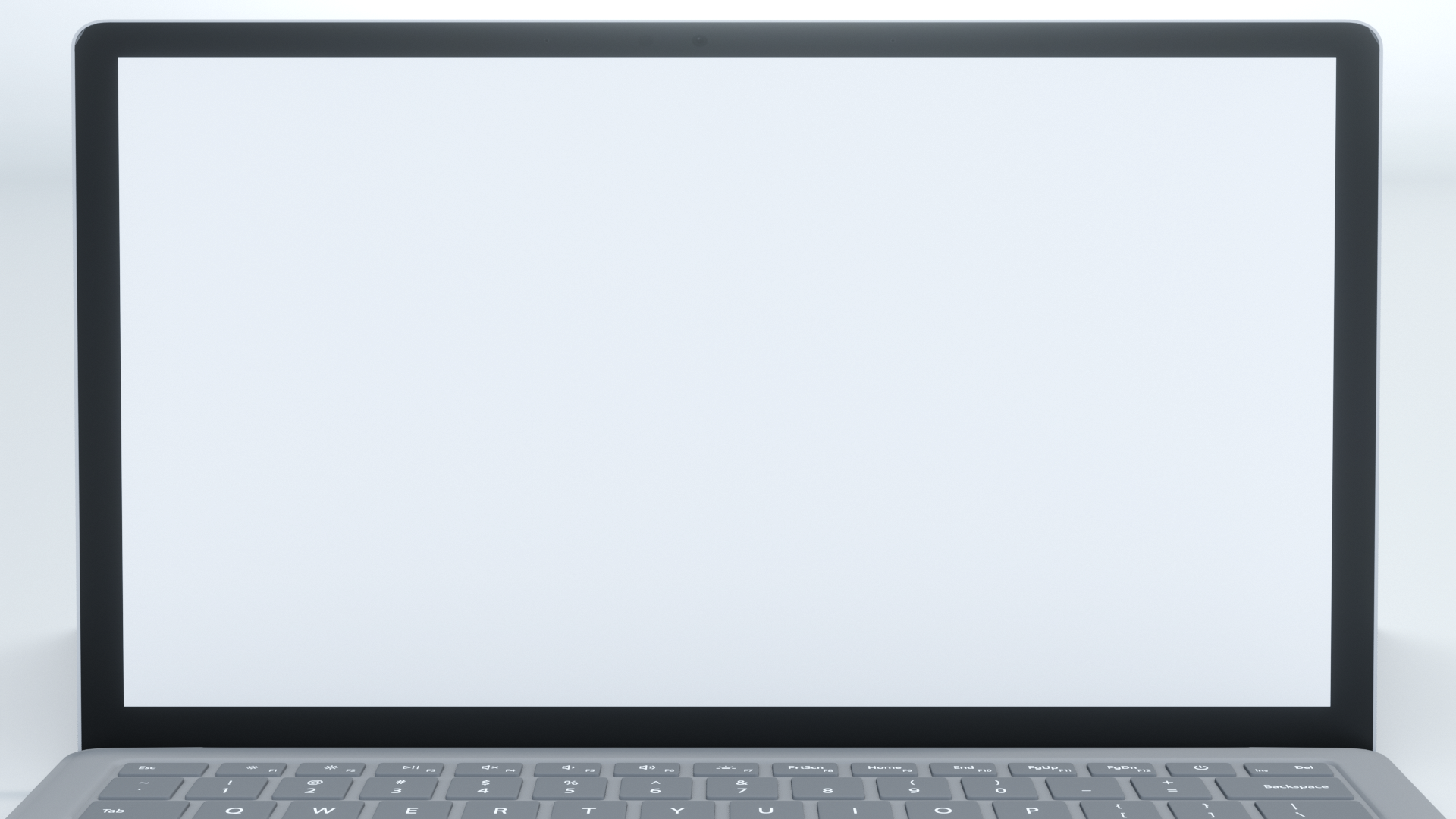 عنوان الدرس :
التاريخ :   /    / 1443هـ
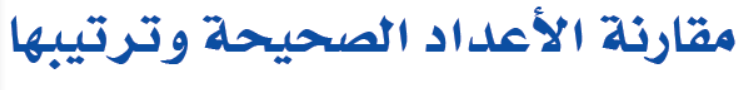 الحصة  :     الفصل : 1 /
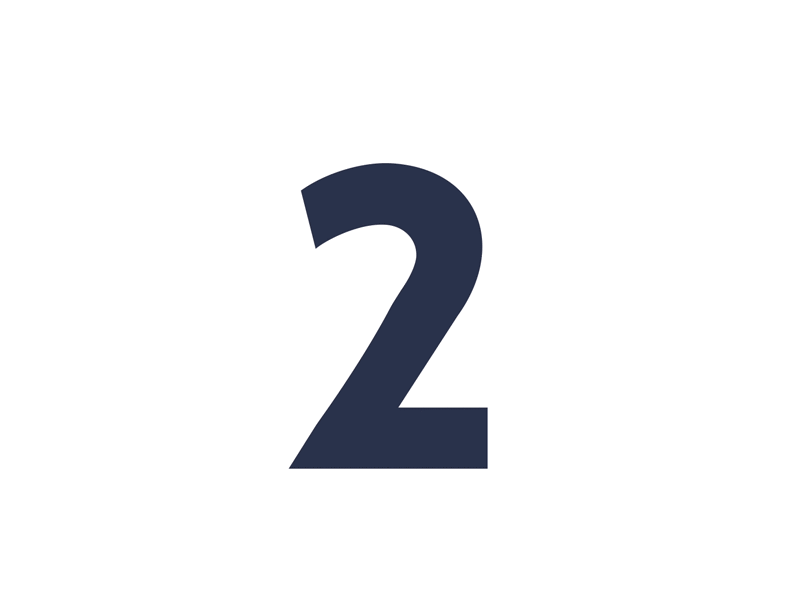 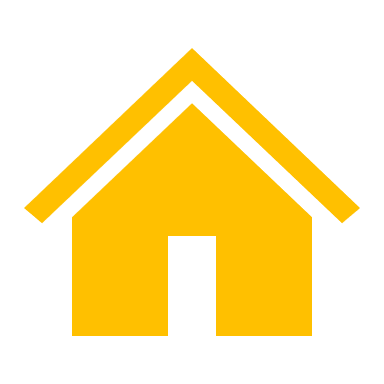 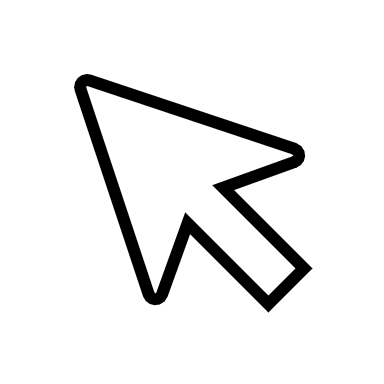 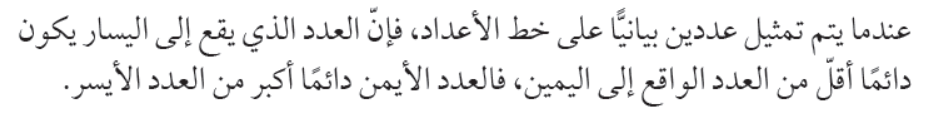 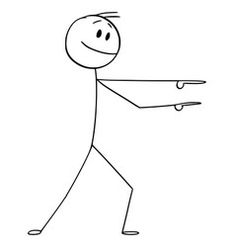 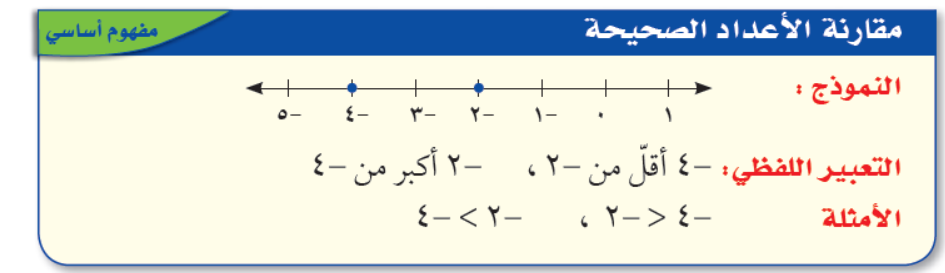 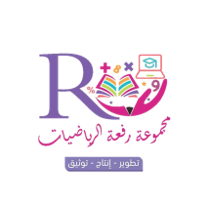 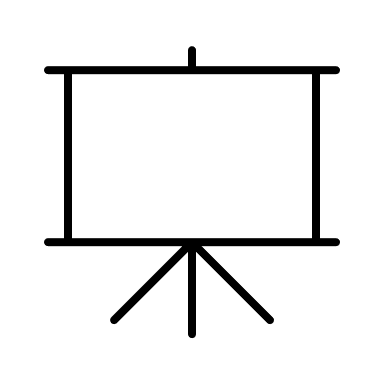 منى الثبيتي
@mimaalth
54
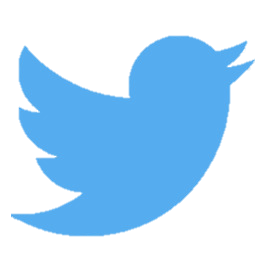 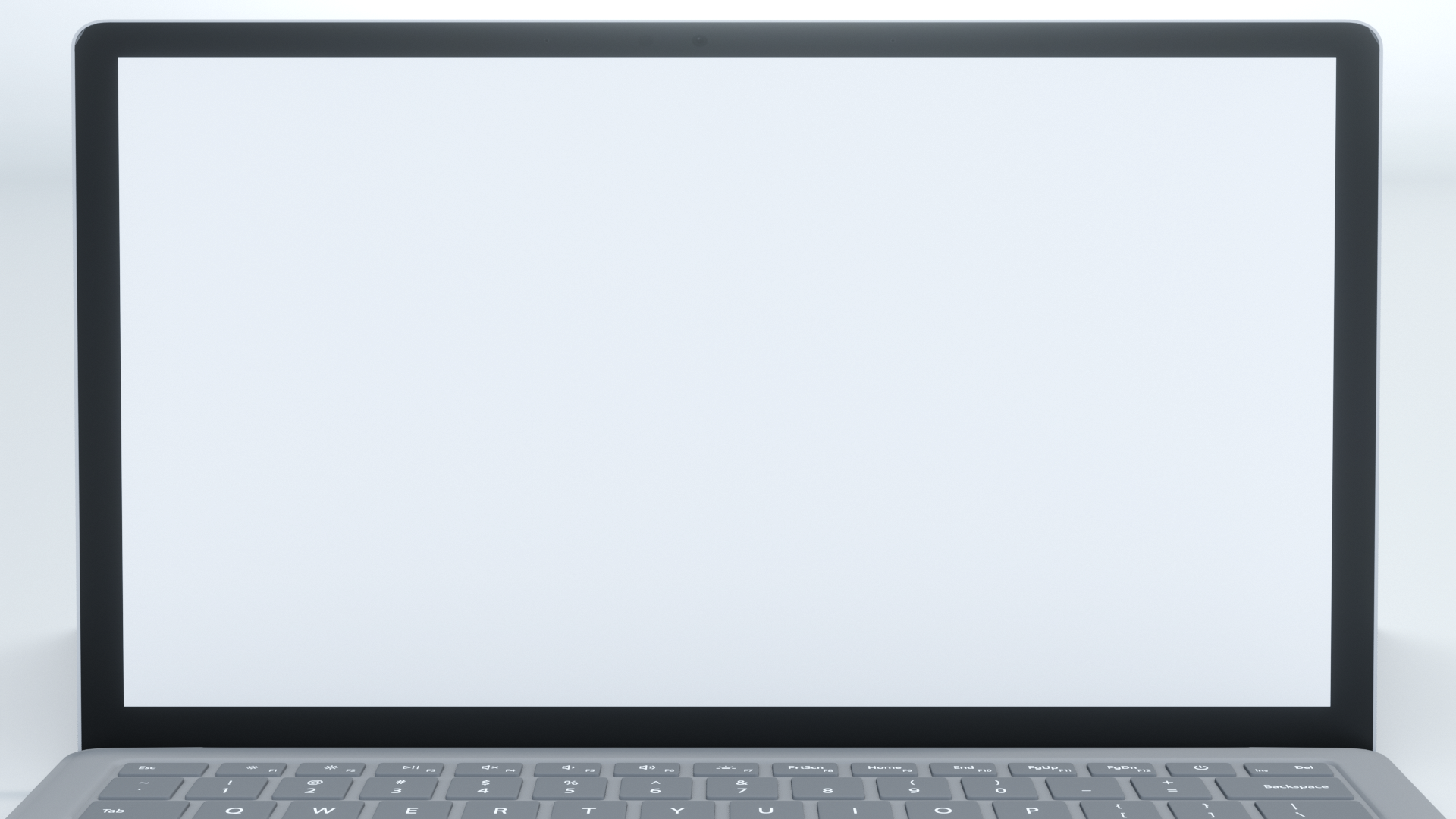 عنوان الدرس :
التاريخ :   /    / 1443هـ
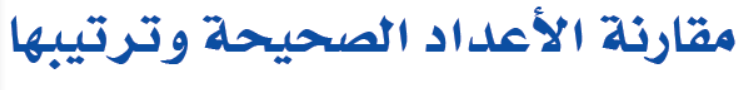 الحصة  :     الفصل : 1 /
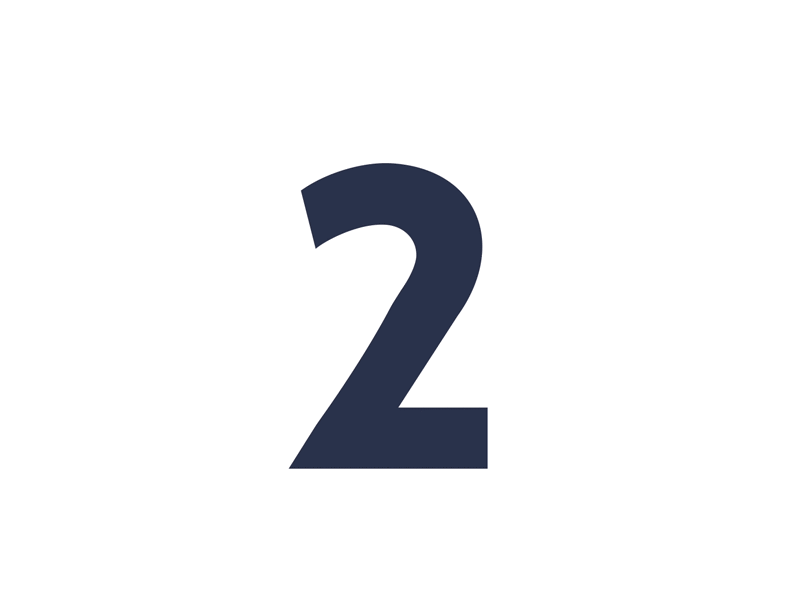 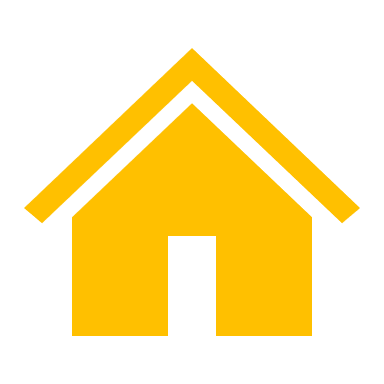 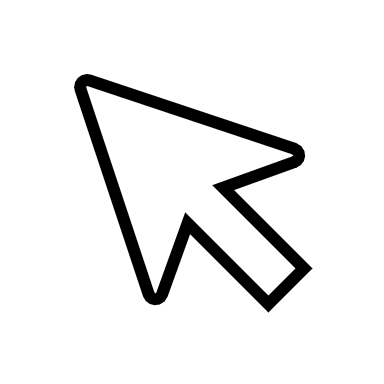 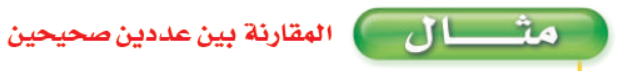 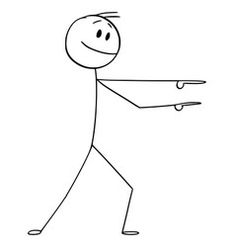 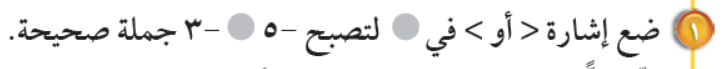 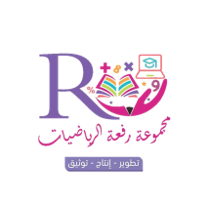 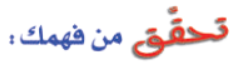 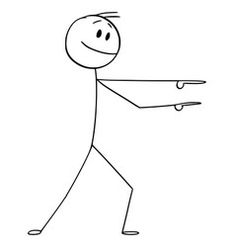 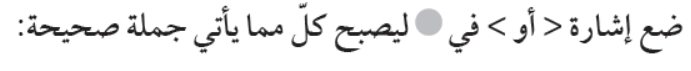 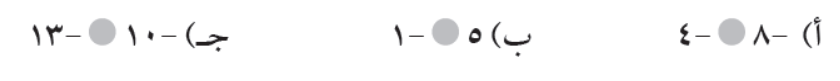 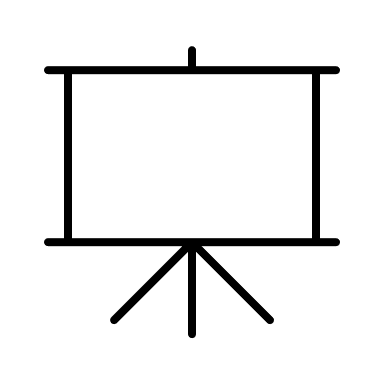 منى الثبيتي
54
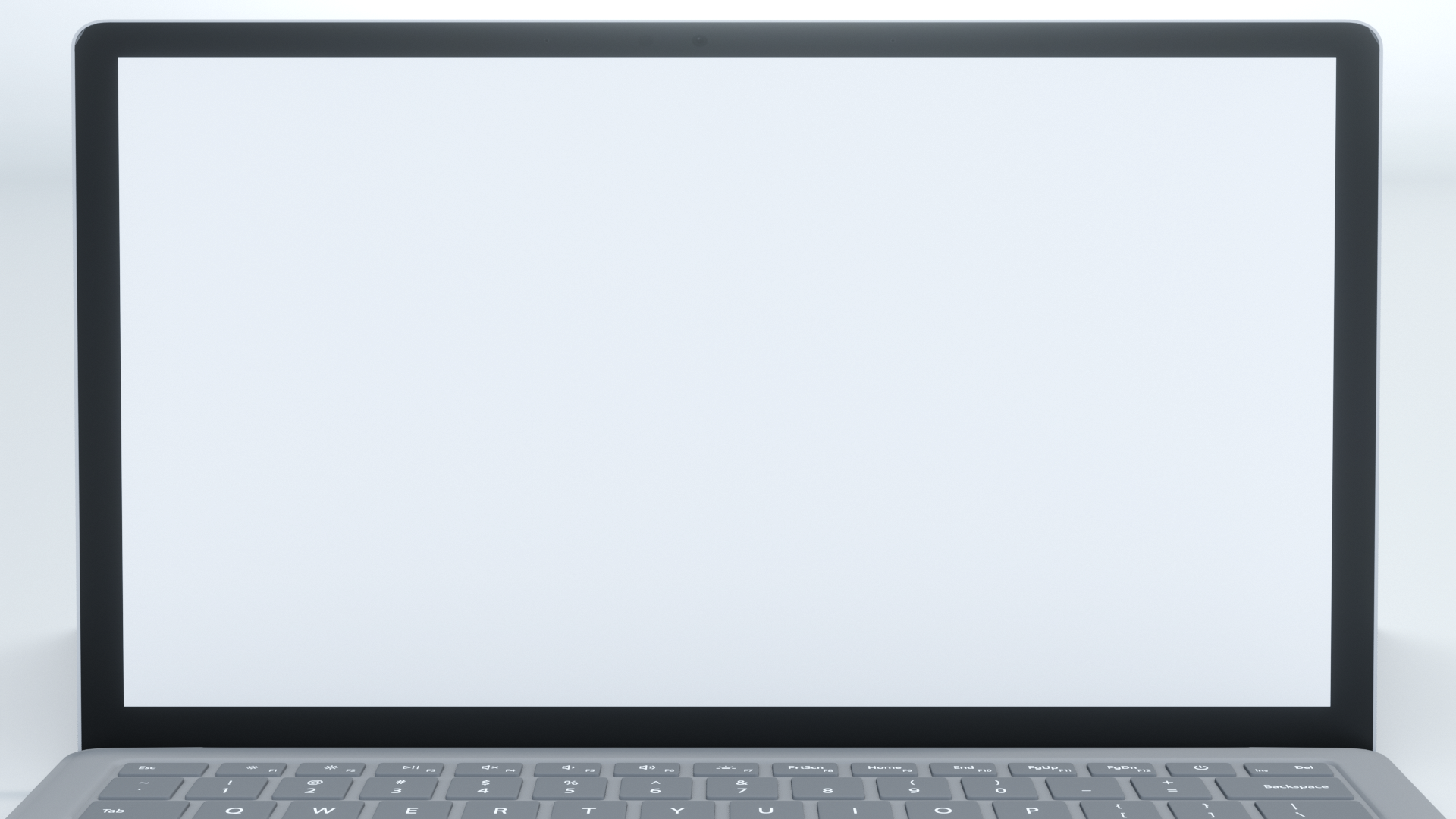 عنوان الدرس :
التاريخ :   /    / 1443هـ
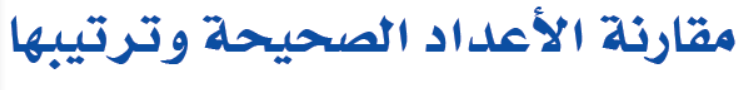 الحصة  :     الفصل : 1 /
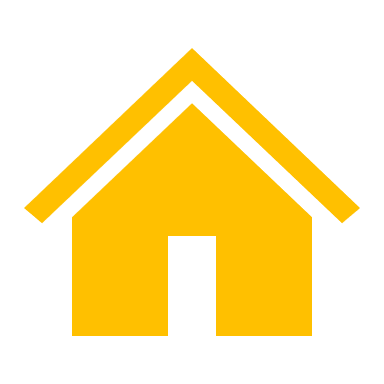 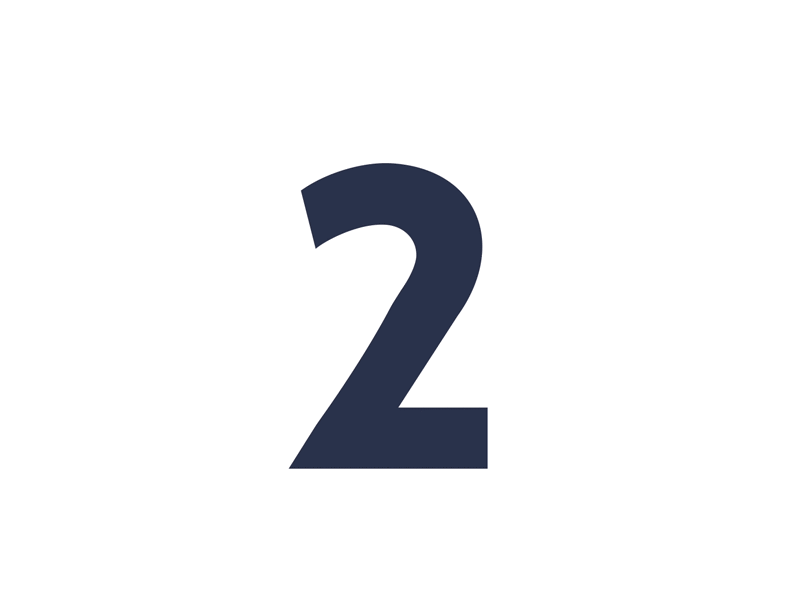 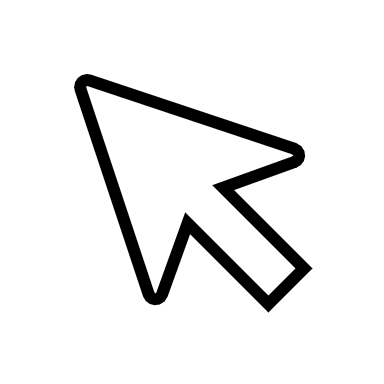 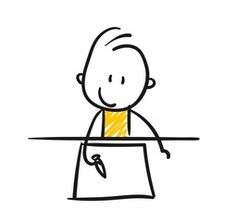 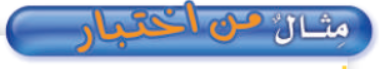 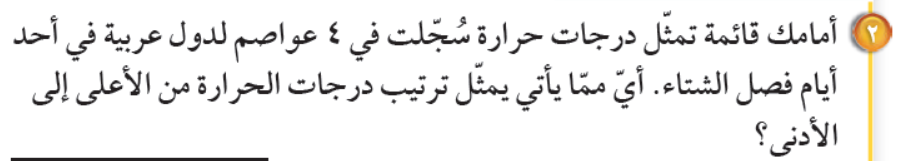 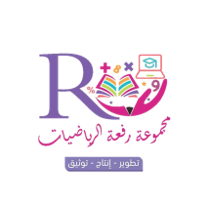 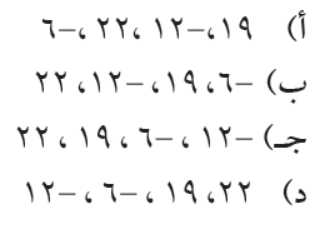 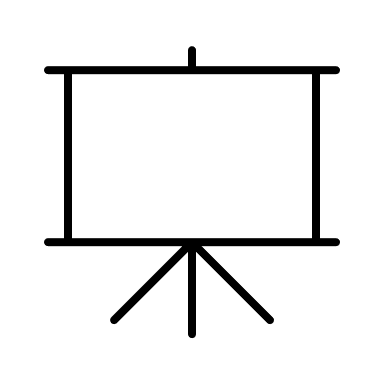 منى الثبيتي
@mimaalth
55
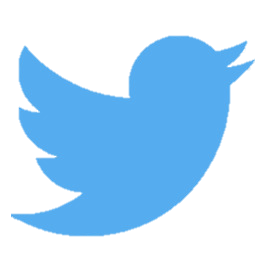 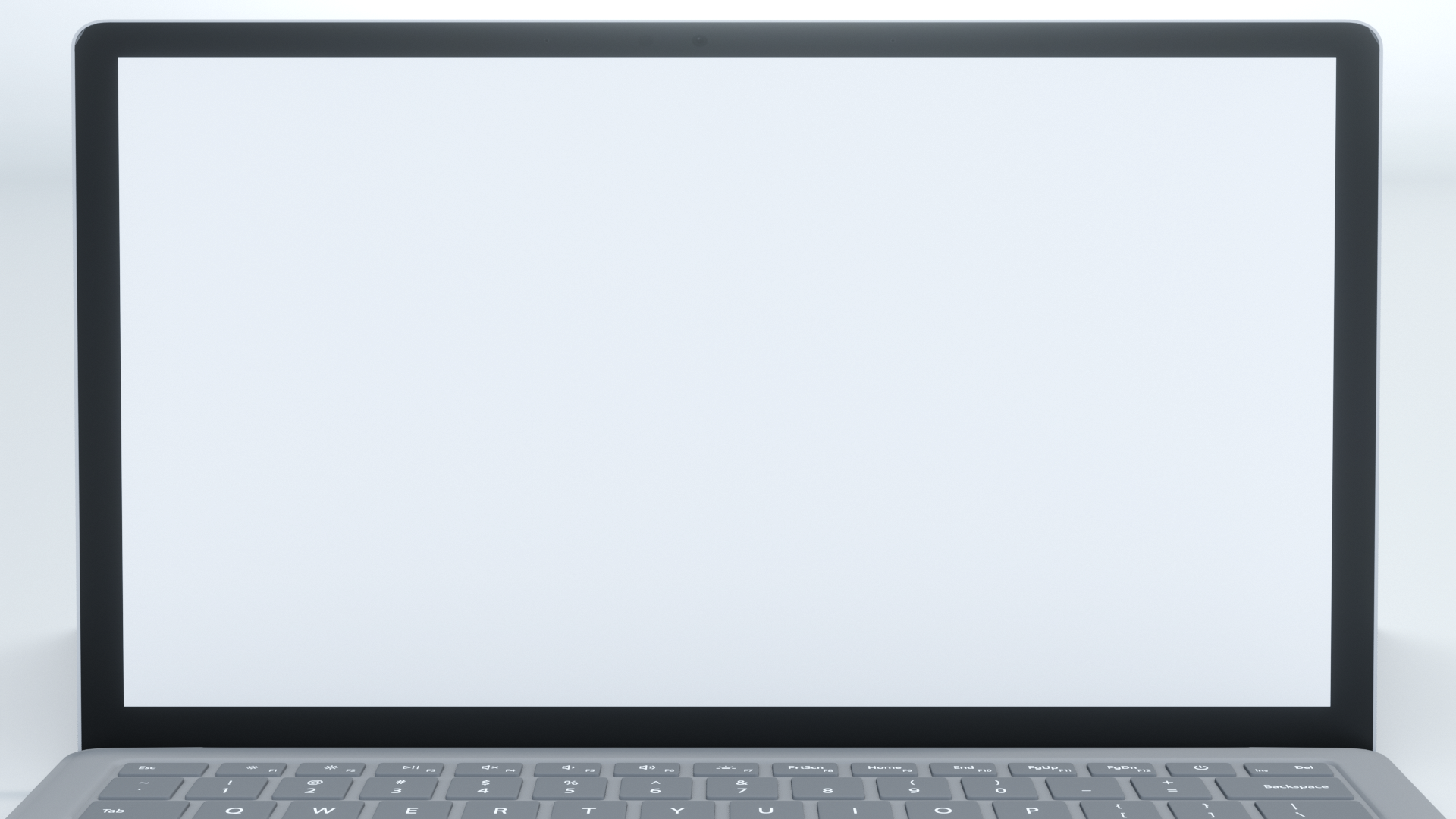 التاريخ :   /    / 1443هـ
عنوان الدرس :
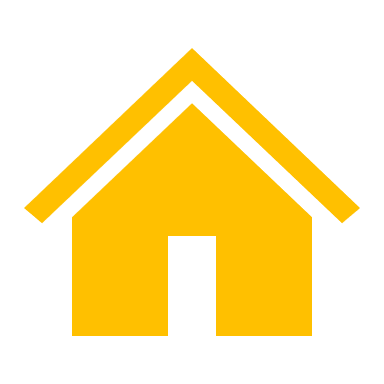 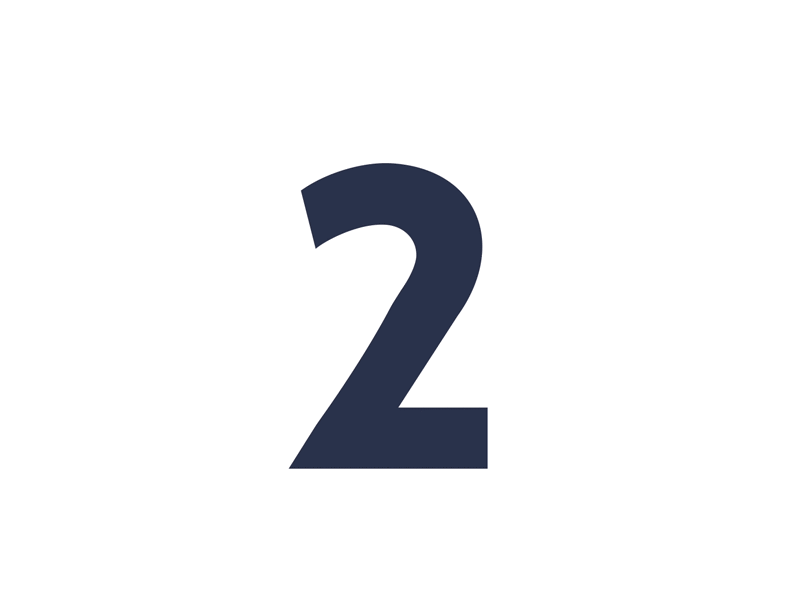 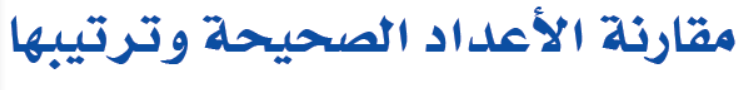 الحصة  :     الفصل : 1 /
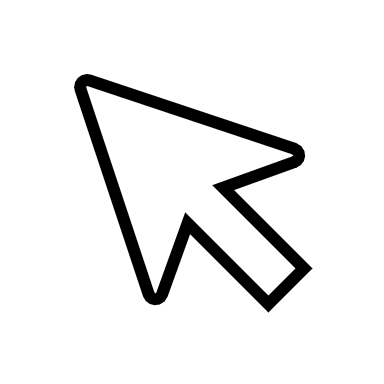 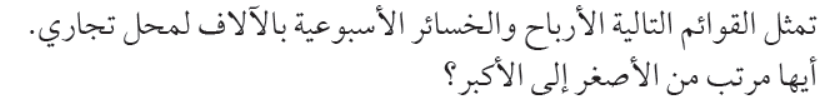 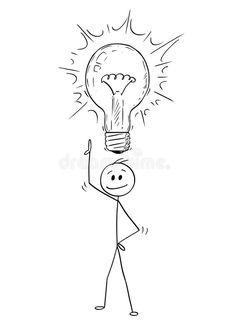 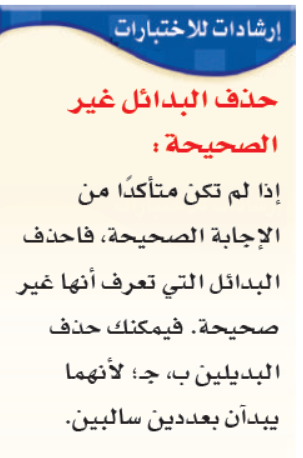 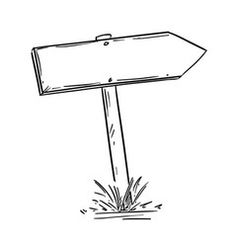 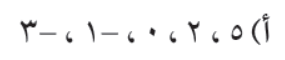 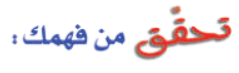 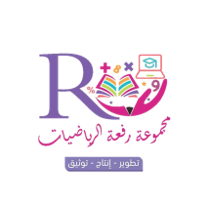 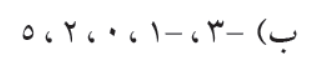 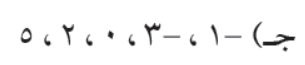 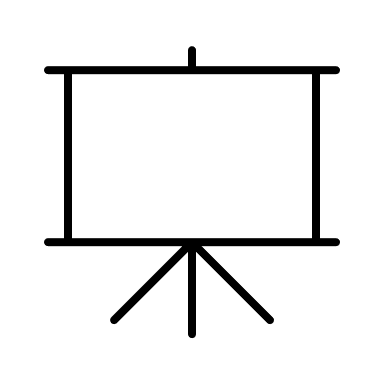 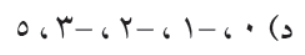 منى الثبيتي
@mimaalth
55
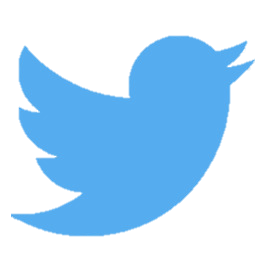 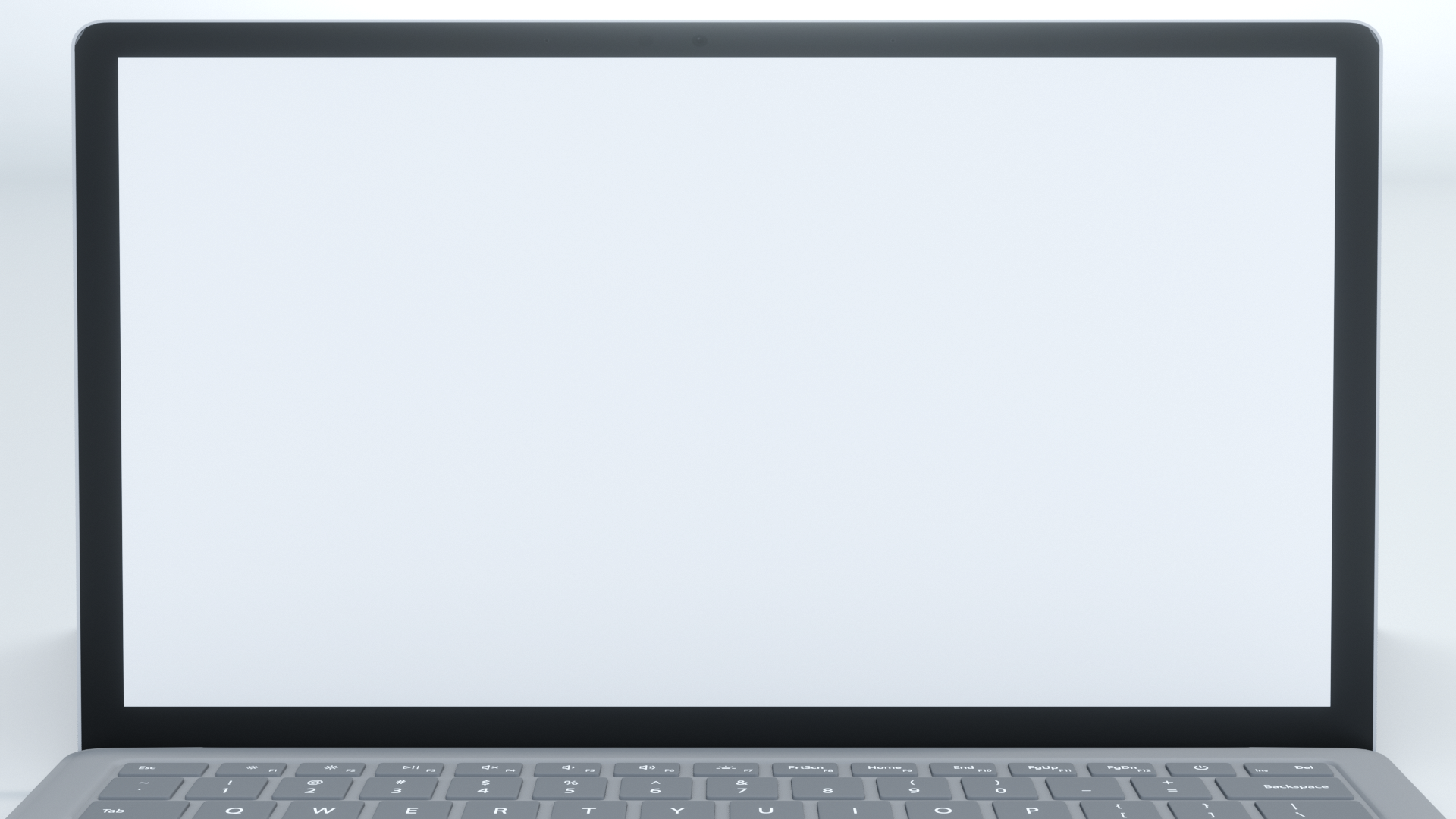 عنوان الدرس :
التاريخ :   /    / 1443هـ
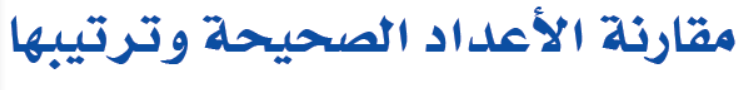 الحصة  :     الفصل : 1 /
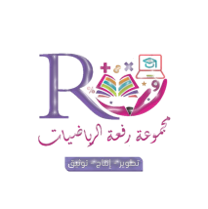 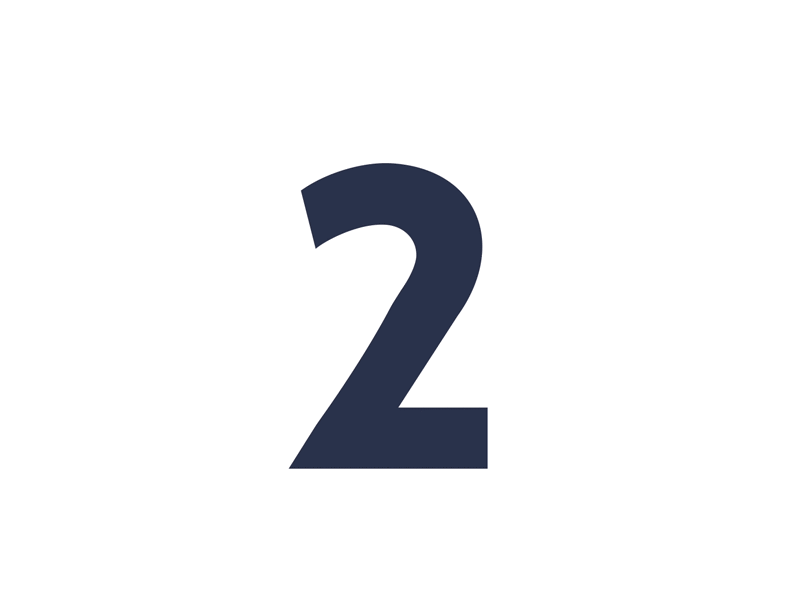 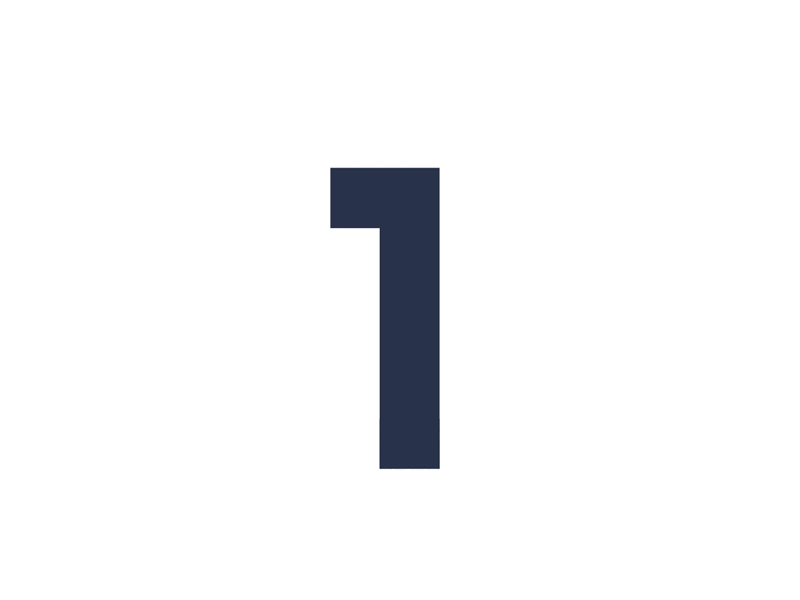 التدريس
التركيز
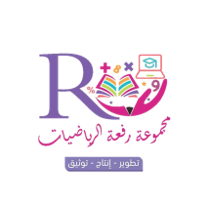 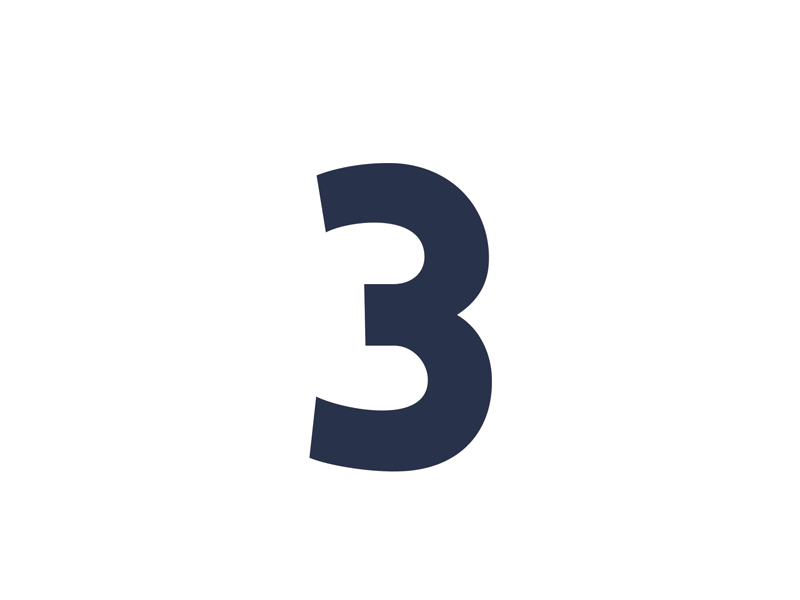 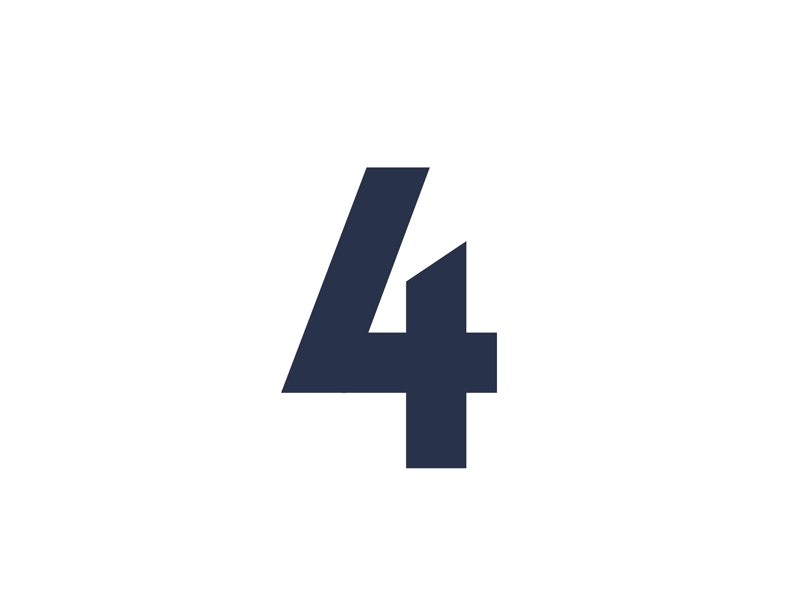 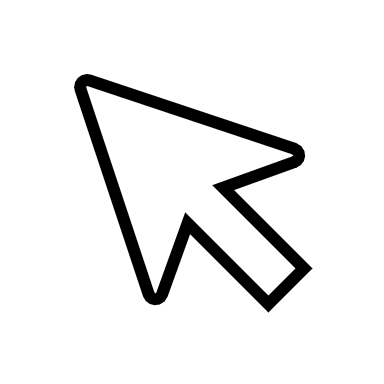 منى الثبيتي
التدريب
@mimaalth
التقويم
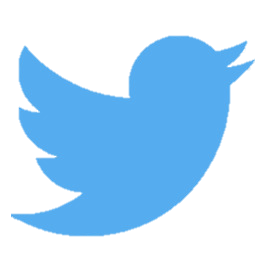 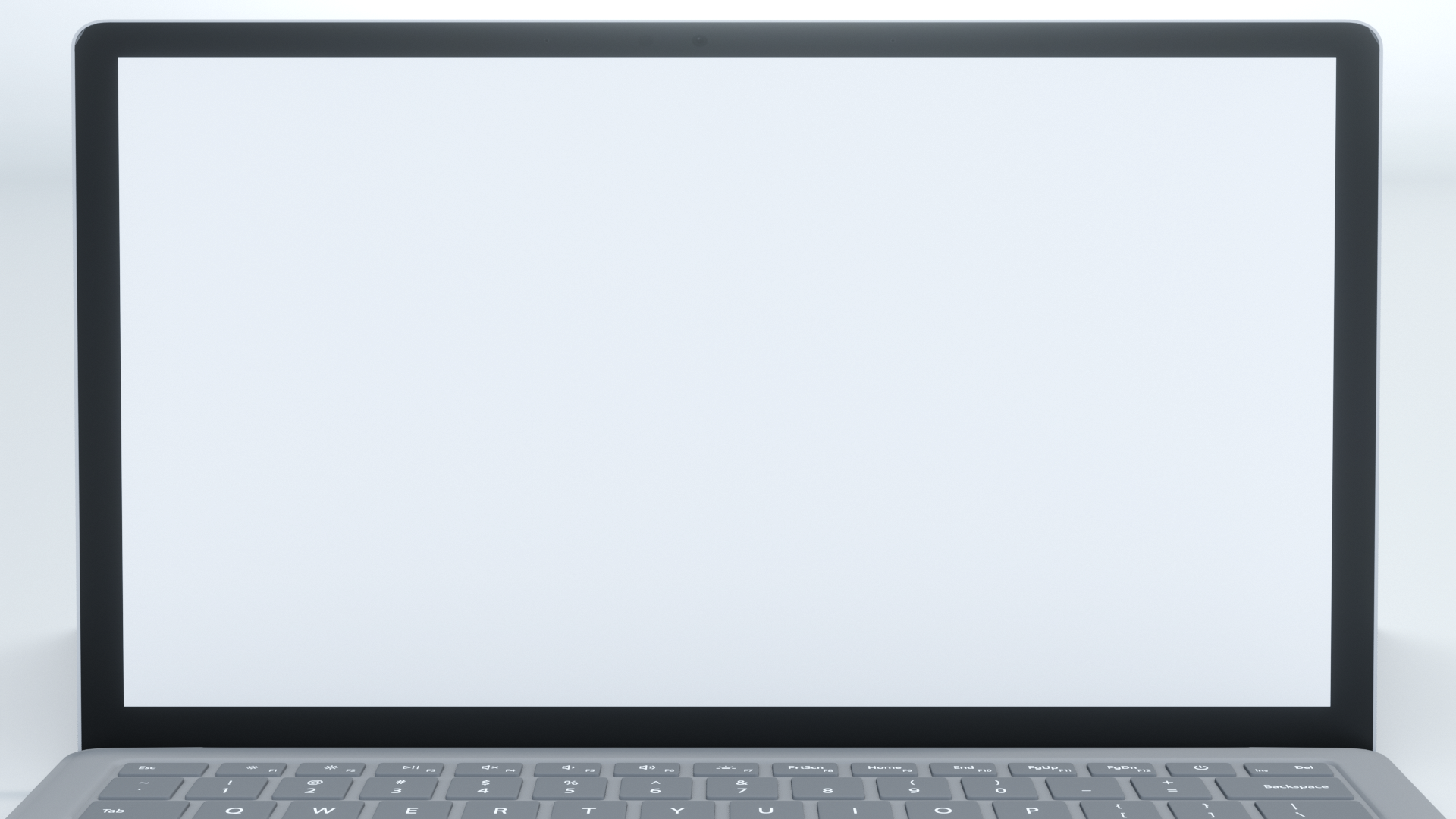 التاريخ :   /    / 1443هـ
عنوان الدرس :
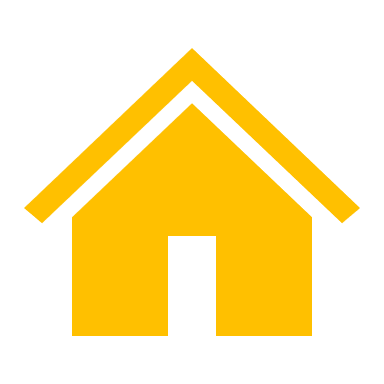 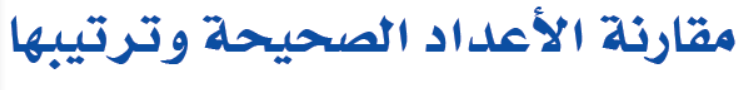 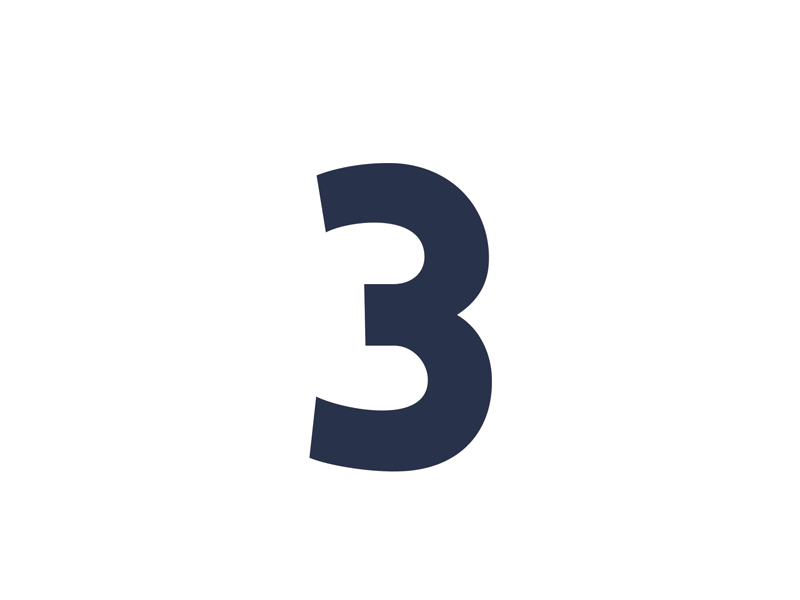 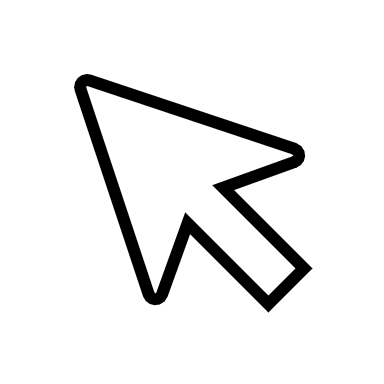 الحصة  :     الفصل : 1 /
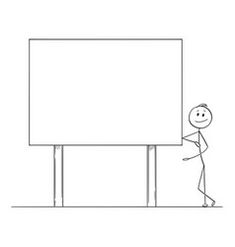 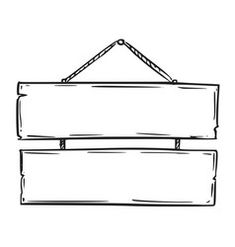 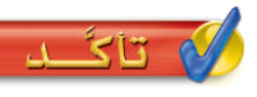 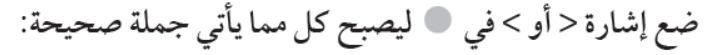 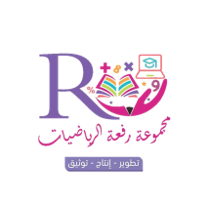 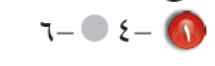 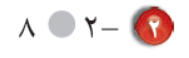 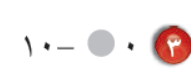 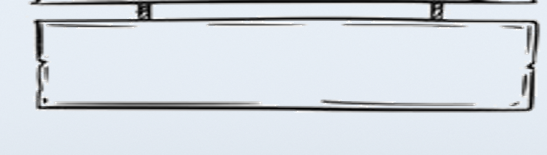 منى الثبيتي
@mimaalth
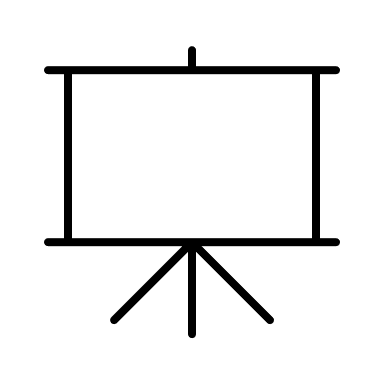 55
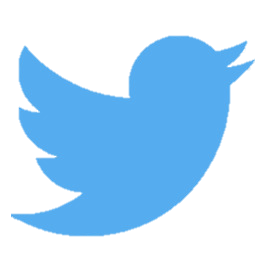 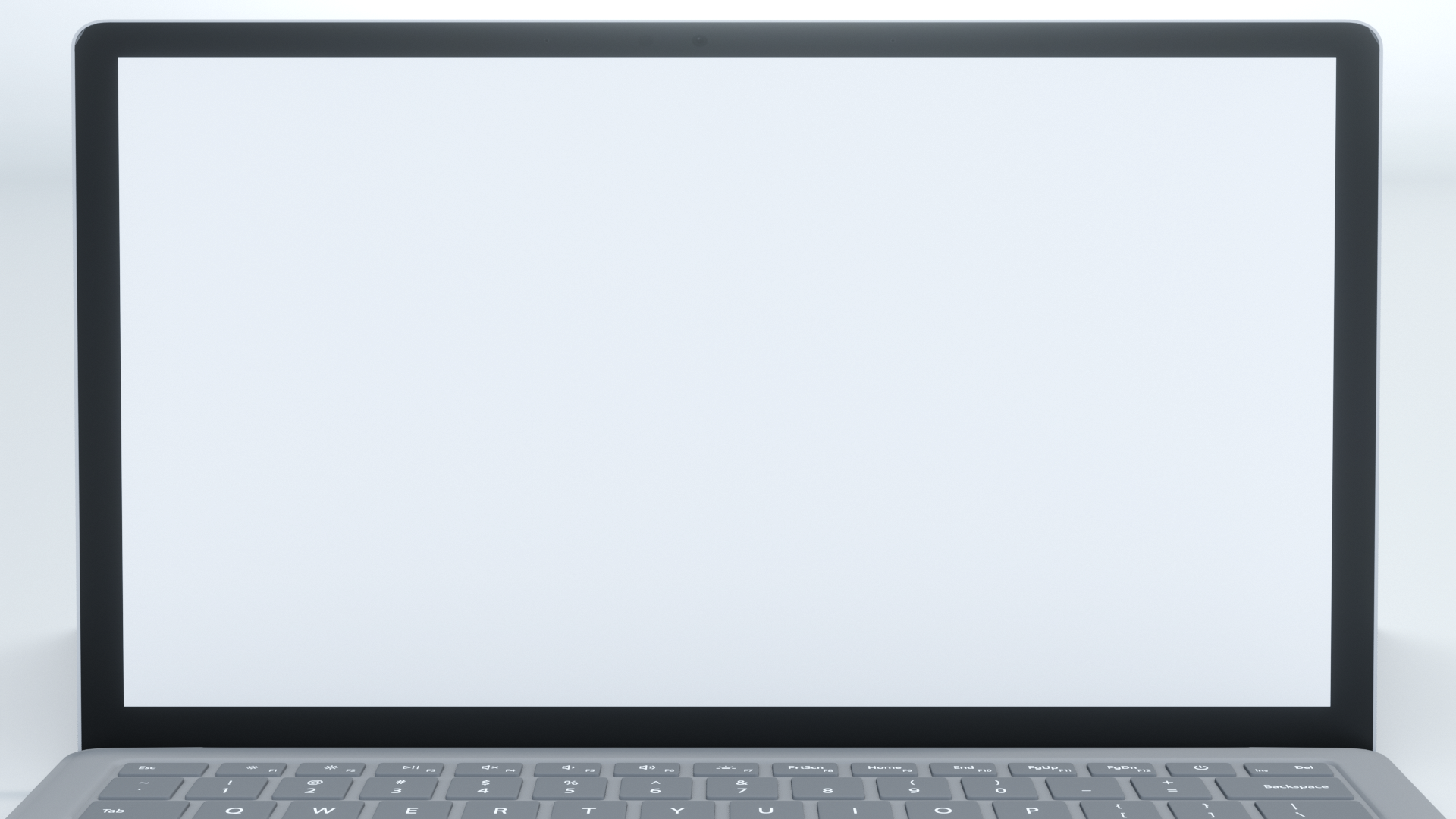 عنوان الدرس :
التاريخ :   /    / 1443هـ
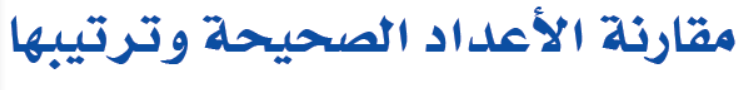 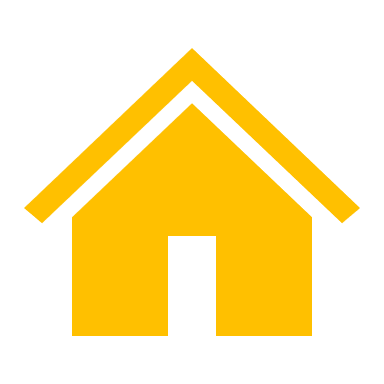 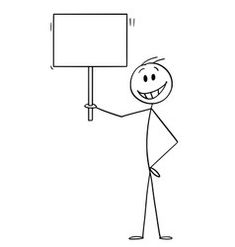 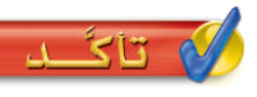 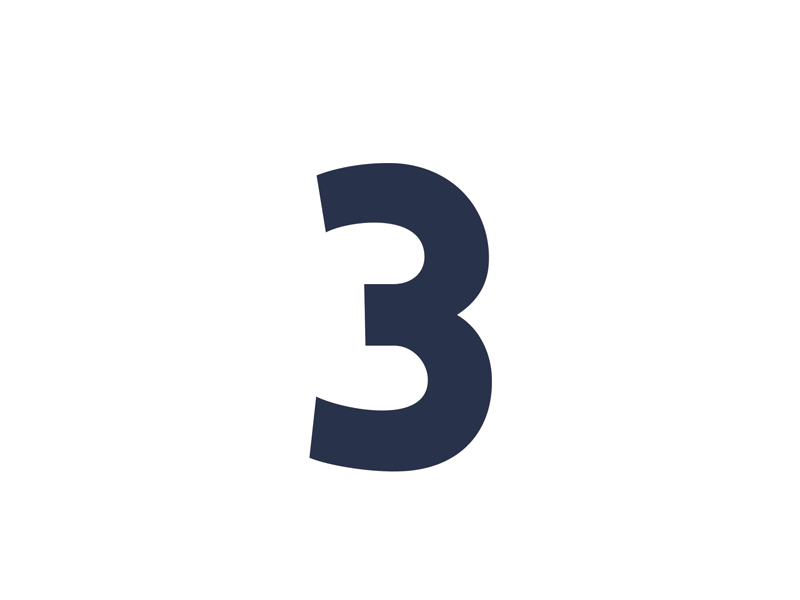 الحصة  :     الفصل : 1 /
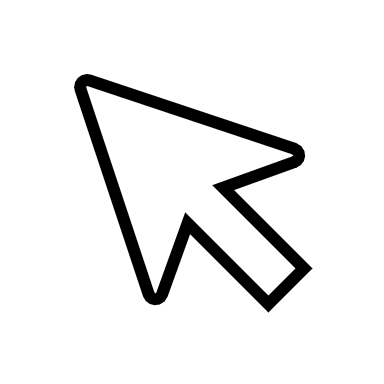 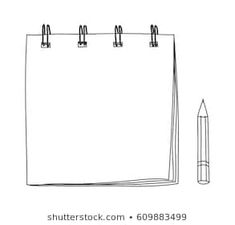 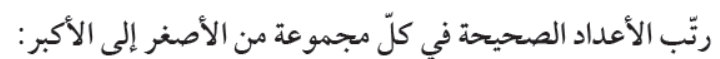 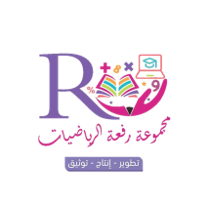 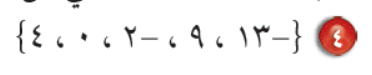 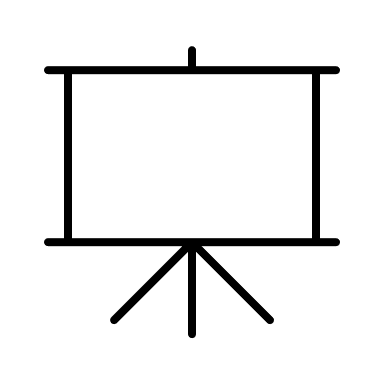 منى الثبيتي
@mimaalth
55
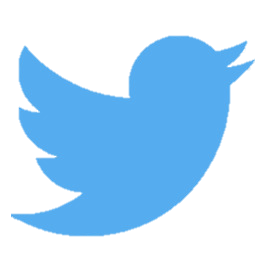 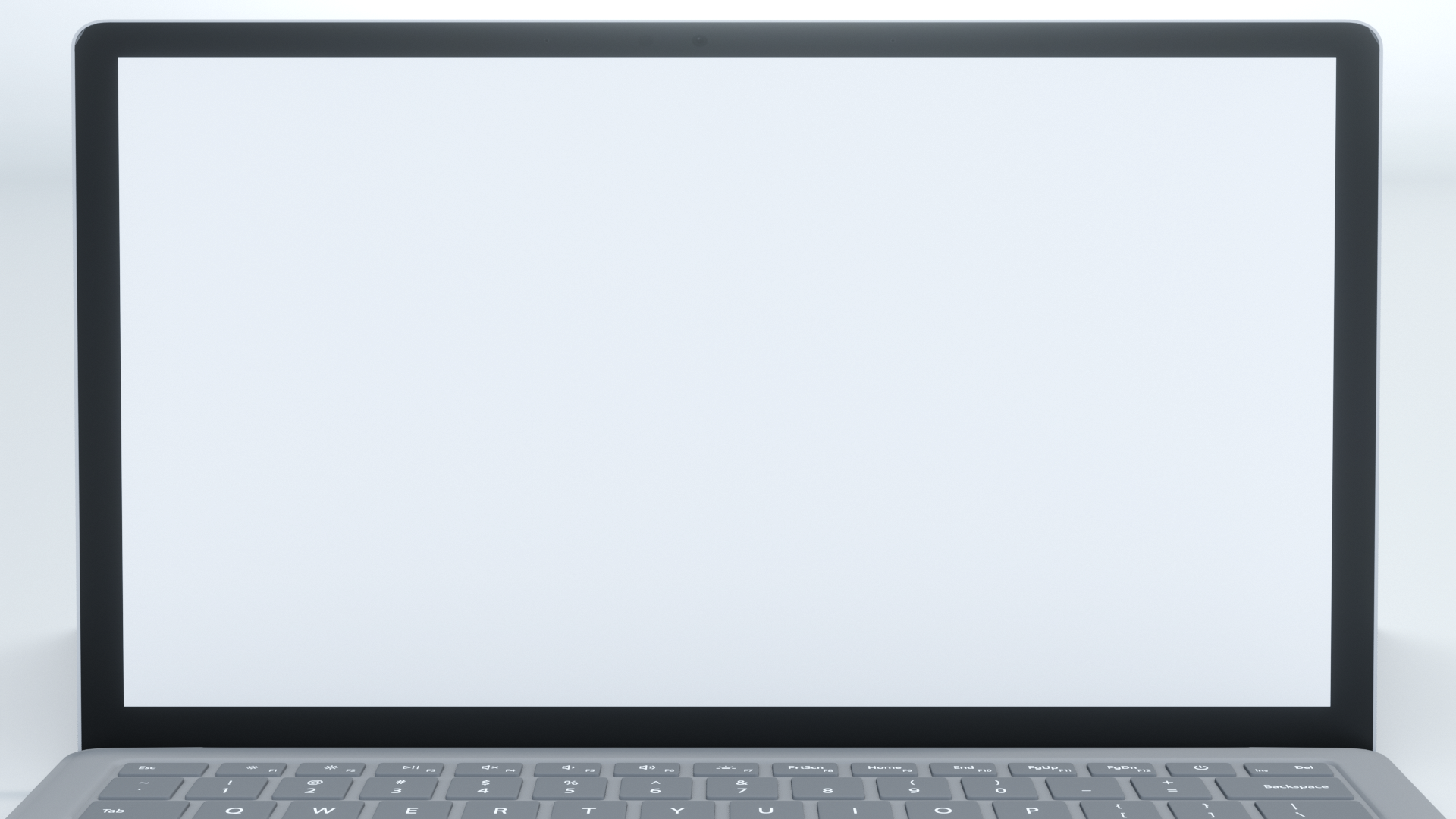 عنوان الدرس :
التاريخ :   /    / 1443هـ
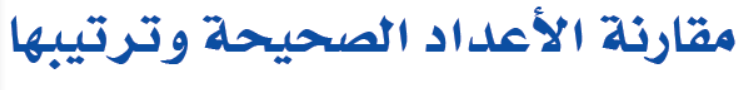 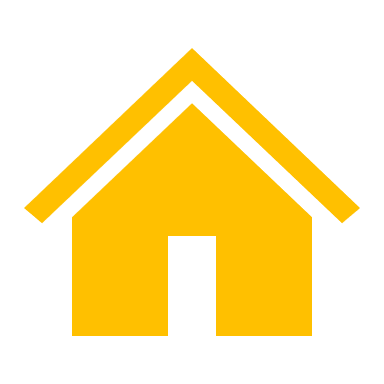 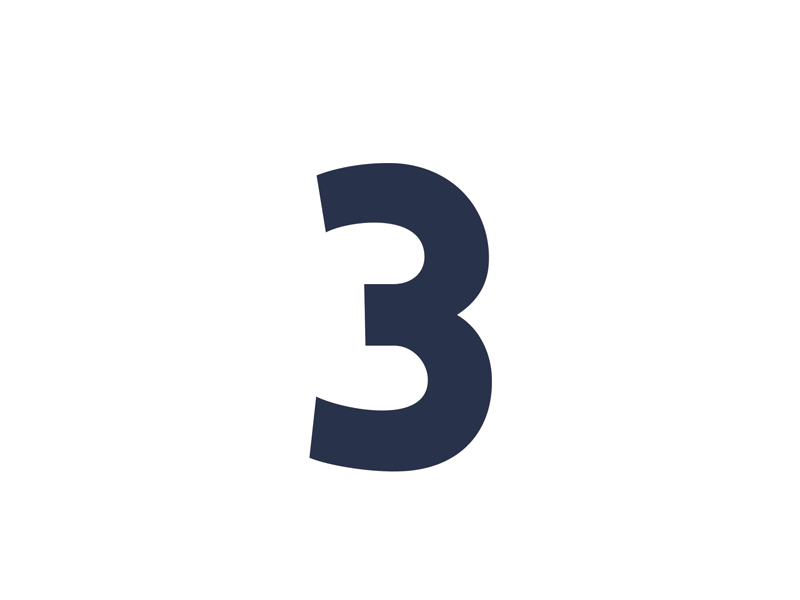 الحصة  :     الفصل : 1 /
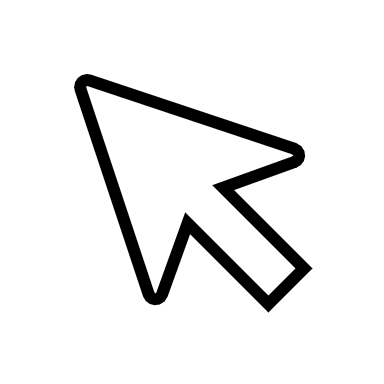 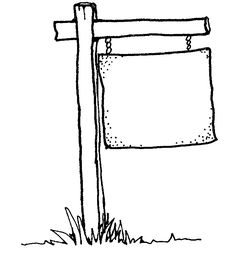 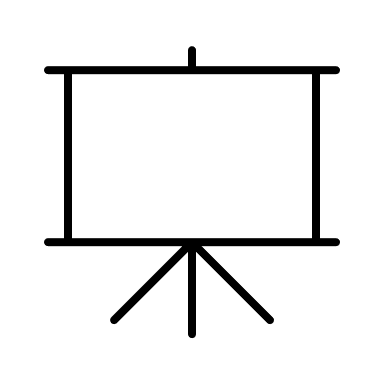 57
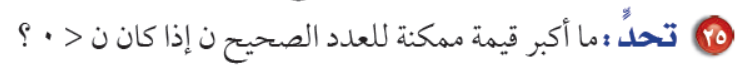 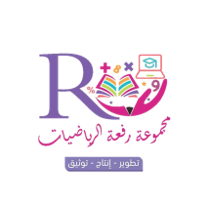 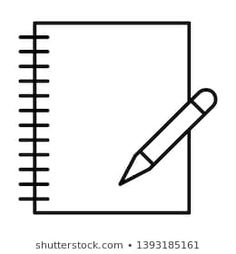 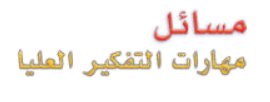 منى الثبيتي
@mimaalth
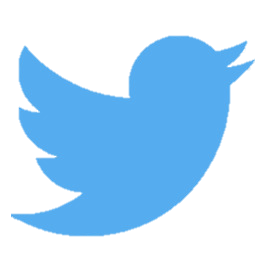 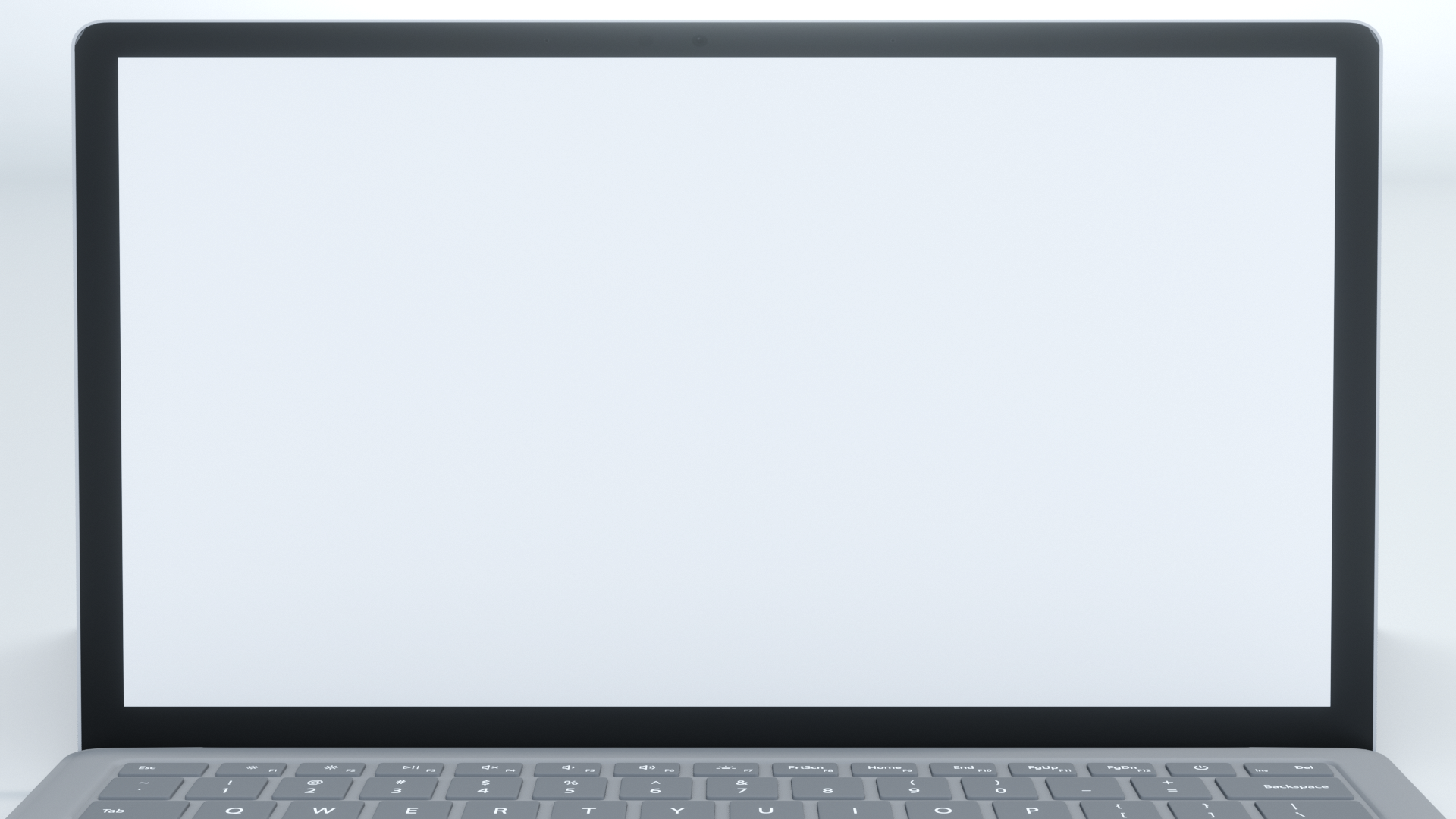 عنوان الدرس :
التاريخ :   /    / 1443هـ
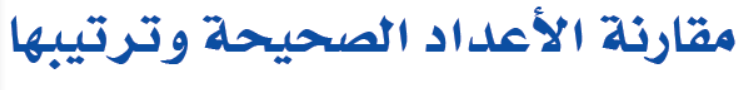 الحصة  :     الفصل : 1 /
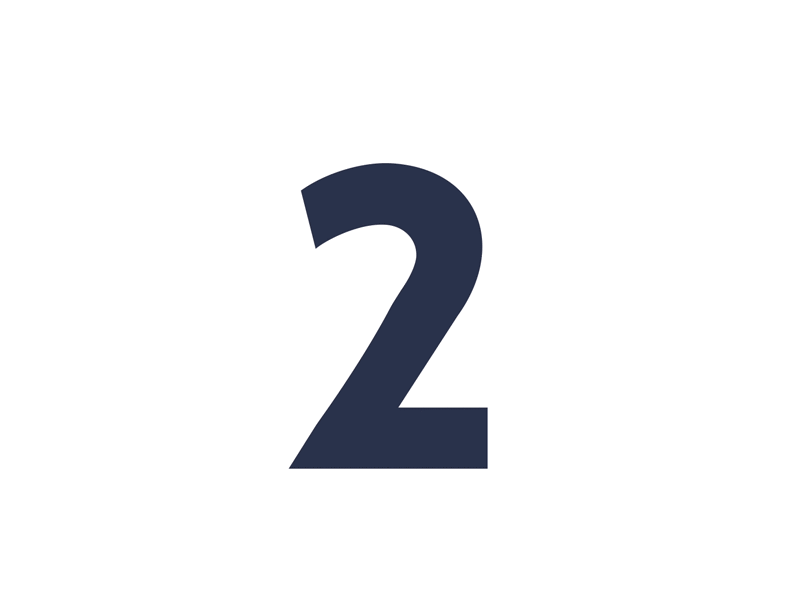 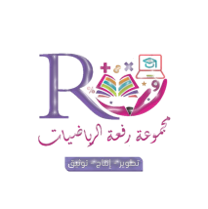 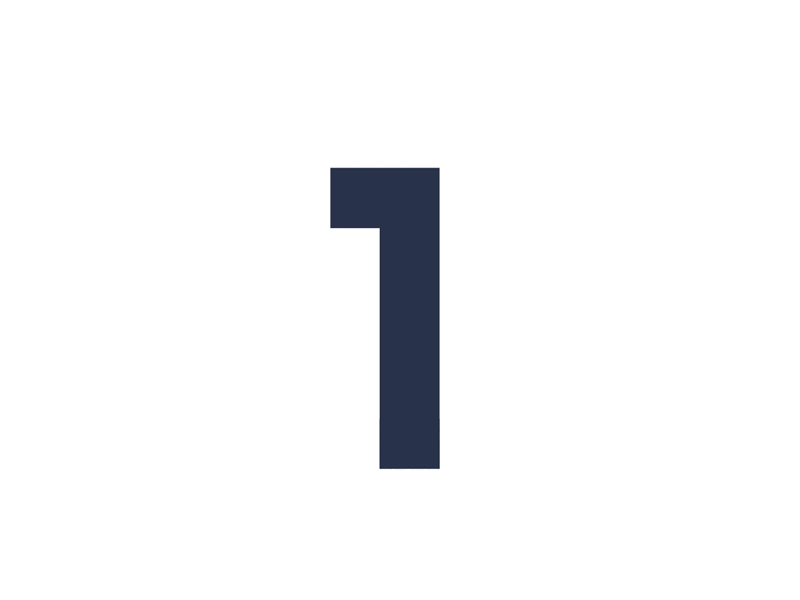 التدريس
التركيز
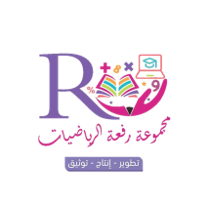 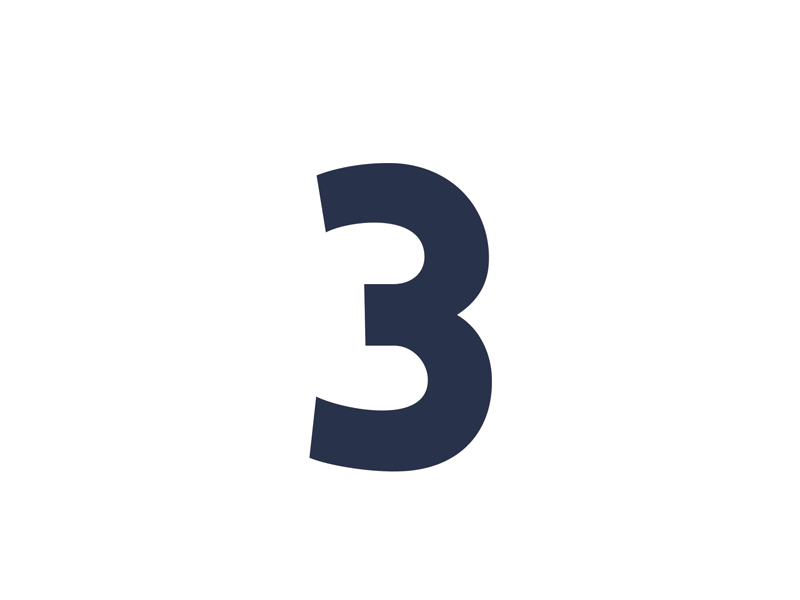 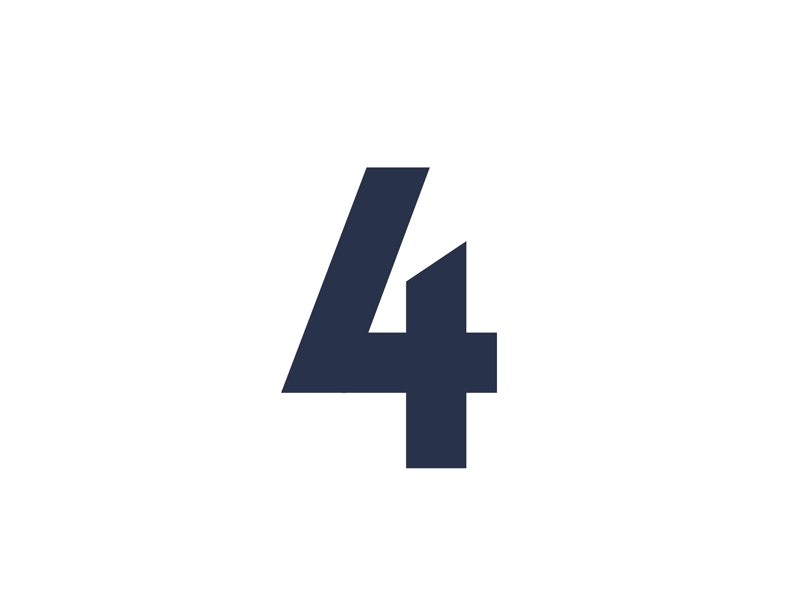 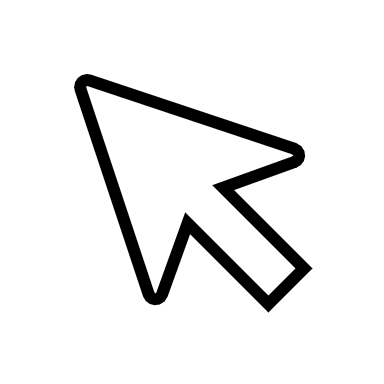 منى الثبيتي
التدريب
@mimaalth
التقويم
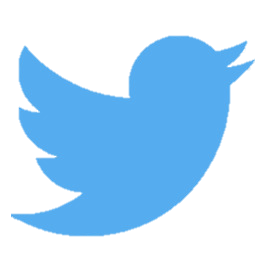 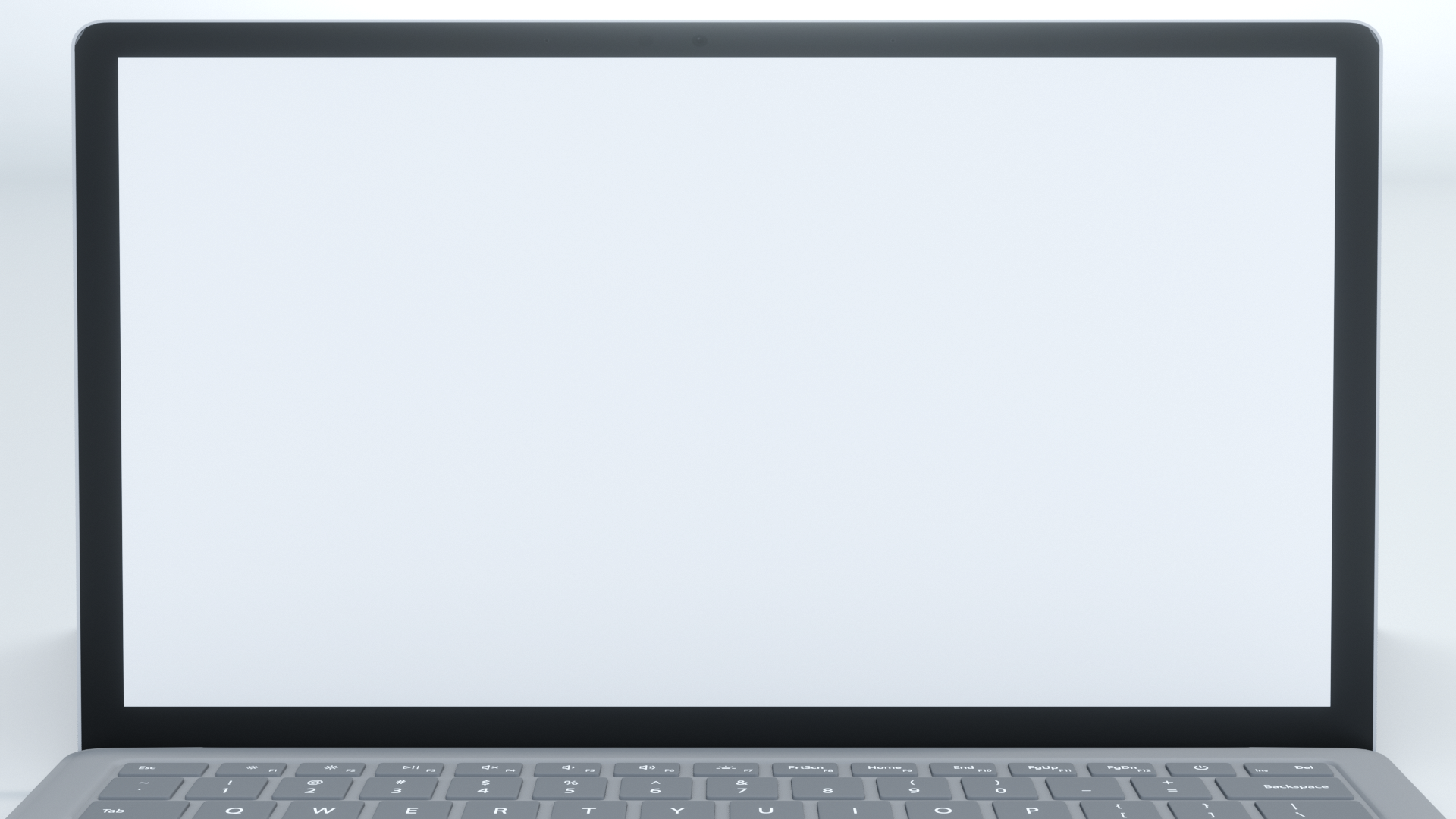 عنوان الدرس :
التاريخ :   /    / 1443هـ
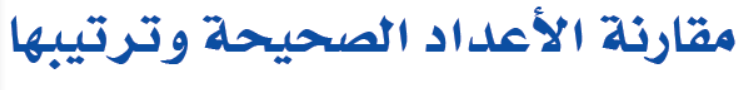 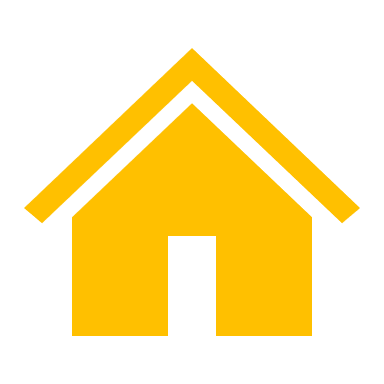 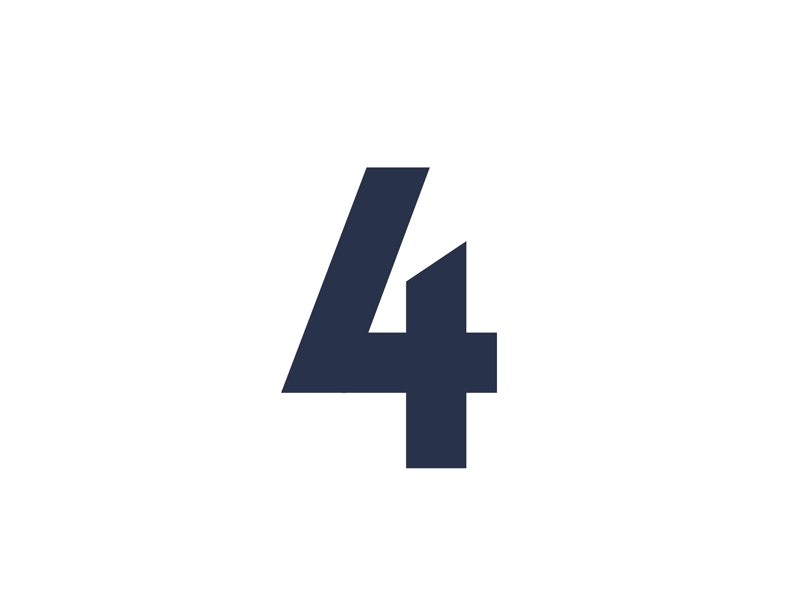 الحصة  :     الفصل : 1 /
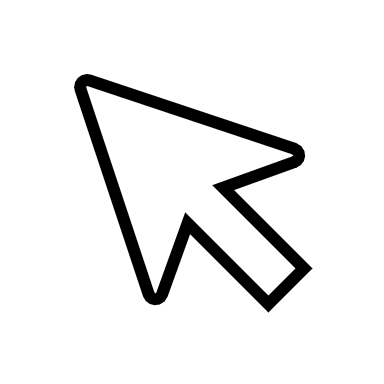 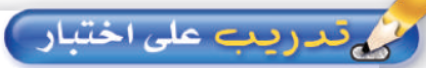 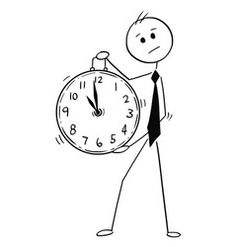 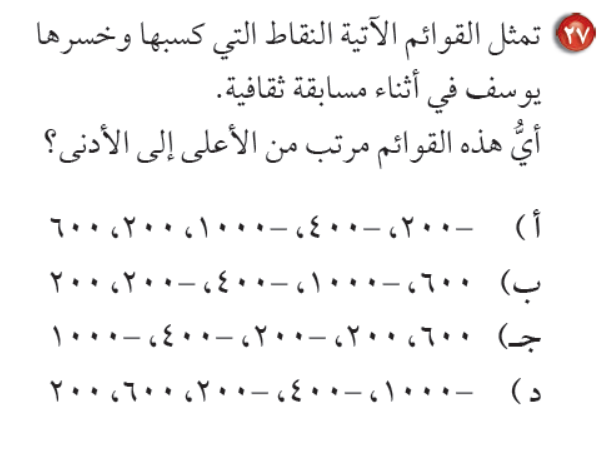 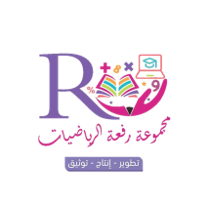 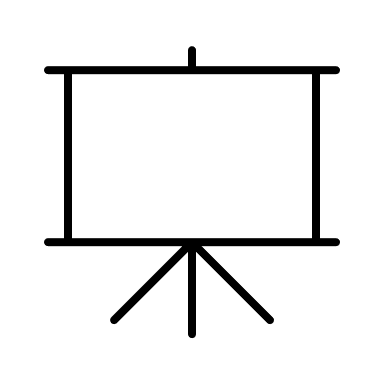 منى الثبيتي
@mimaalth
57
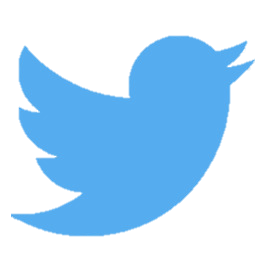 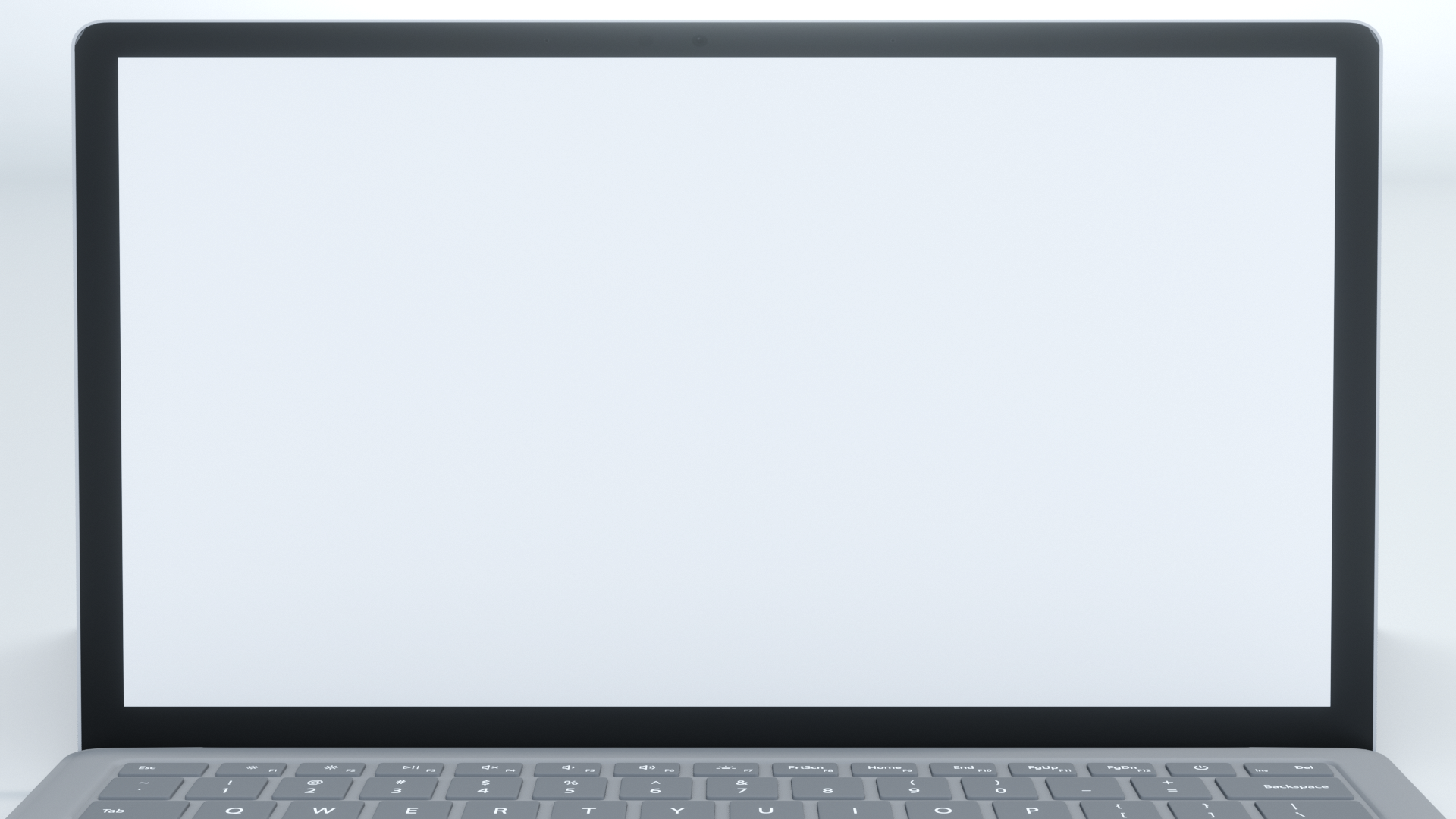 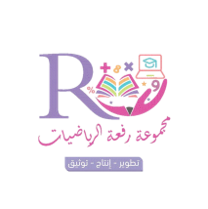 عنوان الدرس :
التاريخ :   /    / 1443هـ
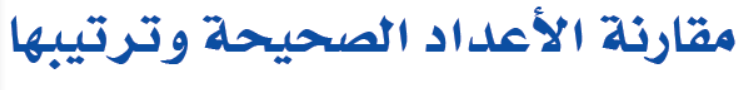 الحصة  :     الفصل : 1 /
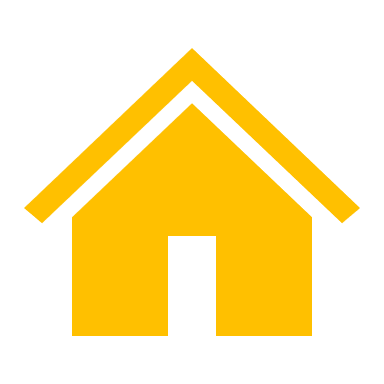 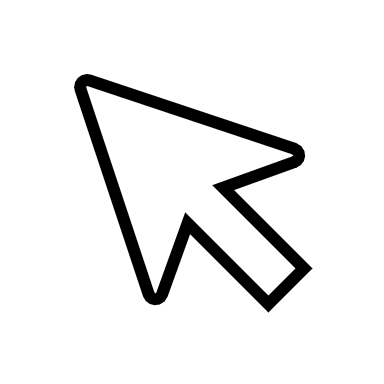 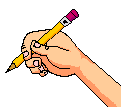 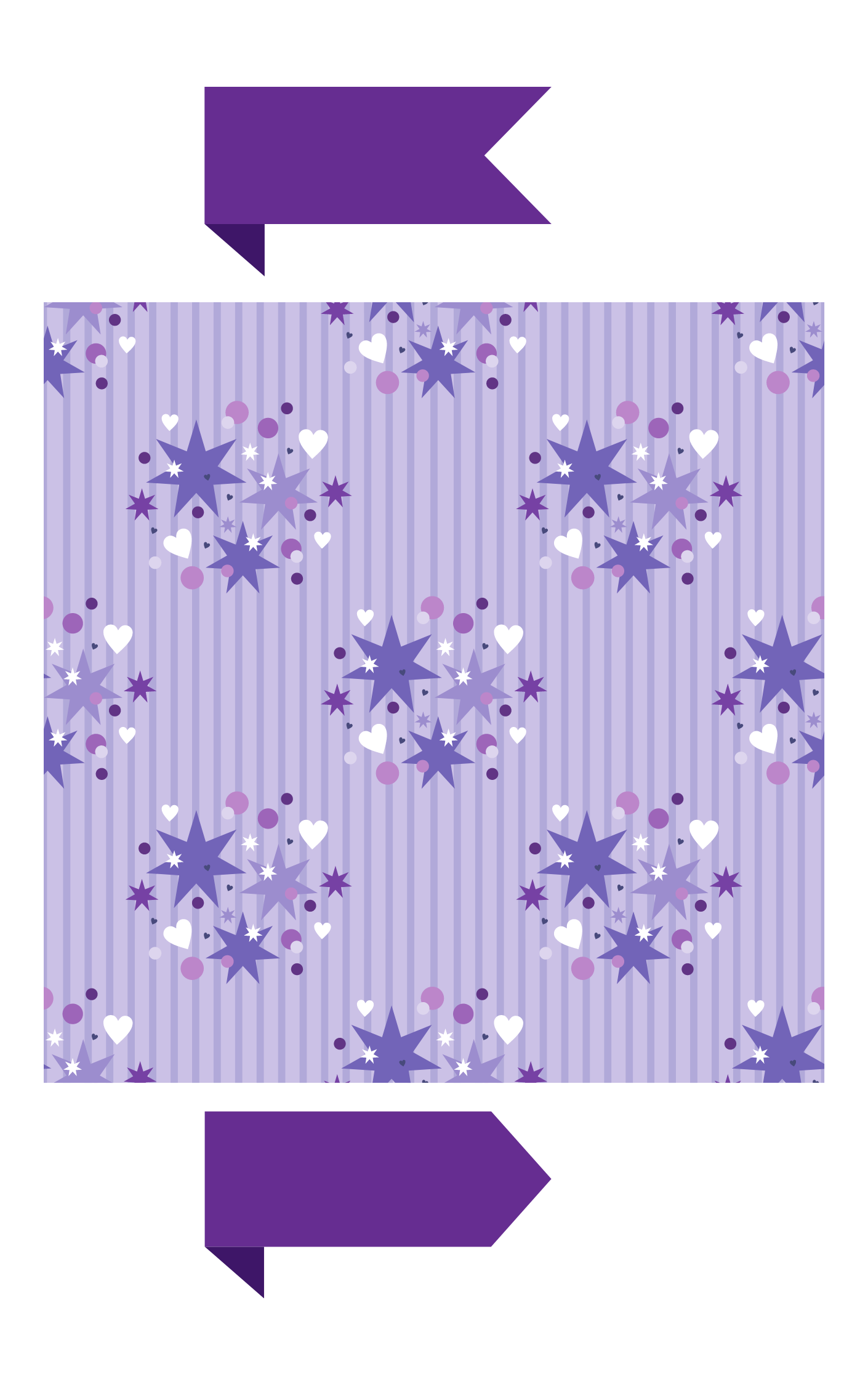 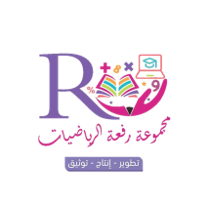 الواجب :
منى الثبيتي
@mimaalth
@mimaalth
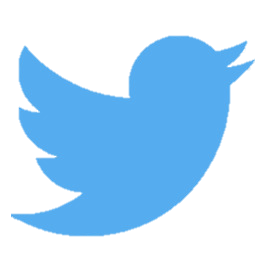 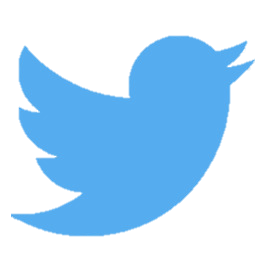 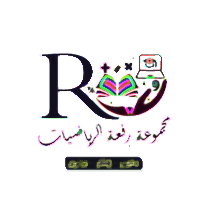 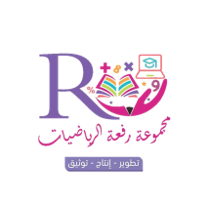 منى الثبيتي